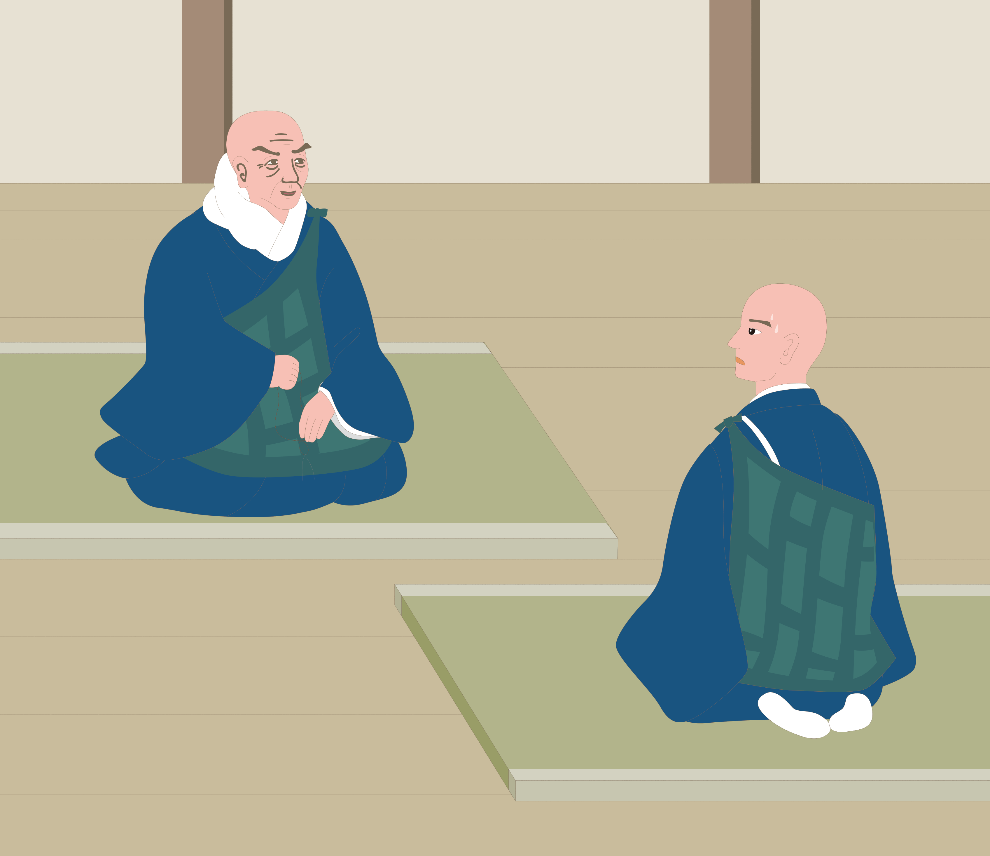 初
めて学ぶ
『歎異抄』講座
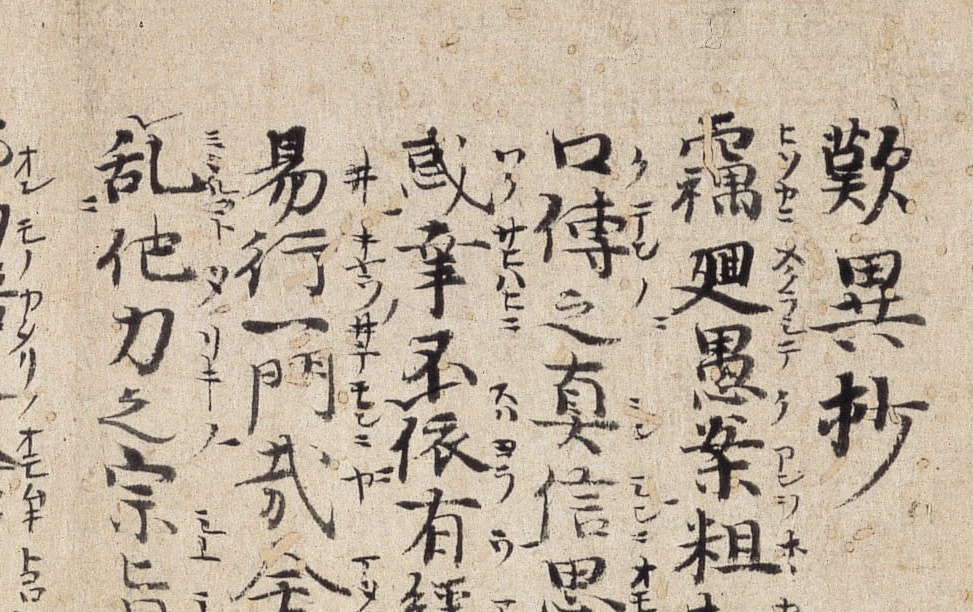 第７ 回
第六条　弟子一人ももたず
●年●月●日（●）
　　　　●●●●
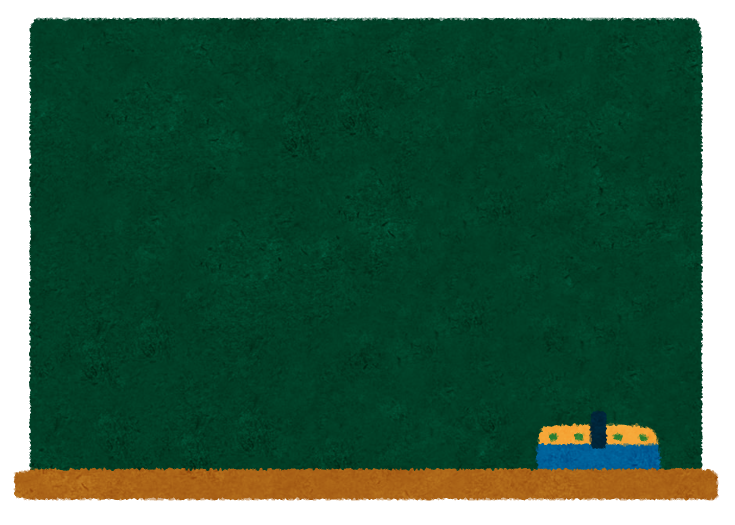 第六条の内容
１．弟子をめぐる争い
２．弟子一人ももたず
３．如来より
　　　　たまわりたる信心
４．仏の恩・師の恩
５．第六条と御同朋・御同行
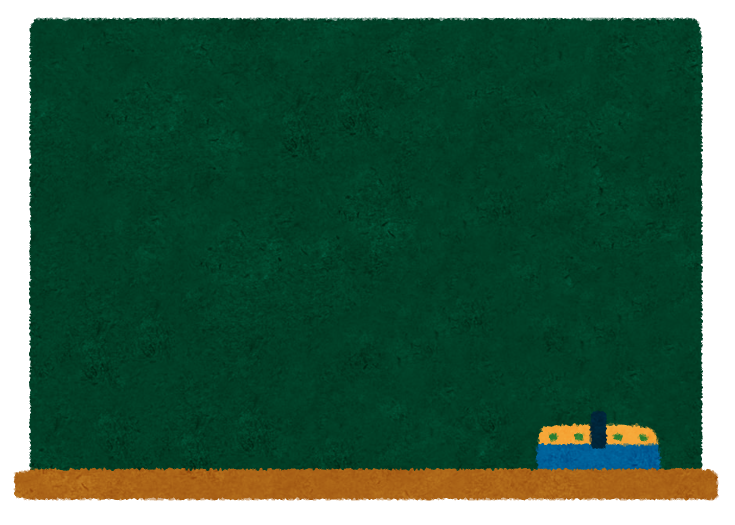 第六条の内容
１．弟子をめぐる争い
２．弟子一人ももたず
３．如来より
　　　　たまわりたる信心
４．仏の恩・師の恩
５．第六条と御同朋・御同行
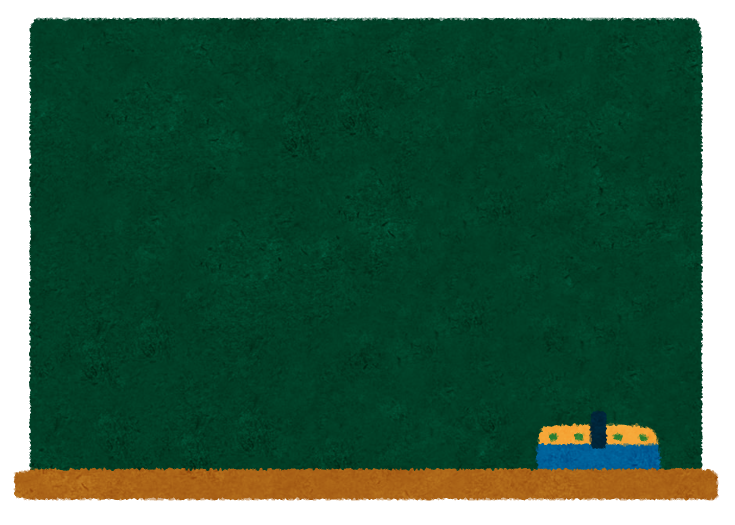 １．弟子をめぐる争い
専修念仏のともがらの、わが弟子、ひとの弟子といふ相論の候ふらんこと、もつてのほかの子細なり。
同じ念仏の道を歩む人
々の中で、自分の弟子だ、他の人の弟子だといういい争いがあるようですが、それはもってのほかのことです。
専修念仏のともがらの、わが弟子、ひとの弟子といふ相論の候ふらんこと、もつてのほかの子細なり。
同じ念仏の道を歩む人
々の中で、自分の弟子だ、他の人の弟子だといういい争いがあるようですが、それはもってのほかのことです。
専修念仏のともがらの、わが弟子、ひとの弟子といふ相論の候ふらんこと、もつてのほかの子細なり。
同じ念仏の道を歩む人
々の中で、自分の弟子だ、他の人の弟子だといういい争いがあるようですが、それはもってのほかのことです。
Ｑ：どうして、このような    いい争いが起こったのか？
親鸞聖人の足跡（35歳～62歳頃）
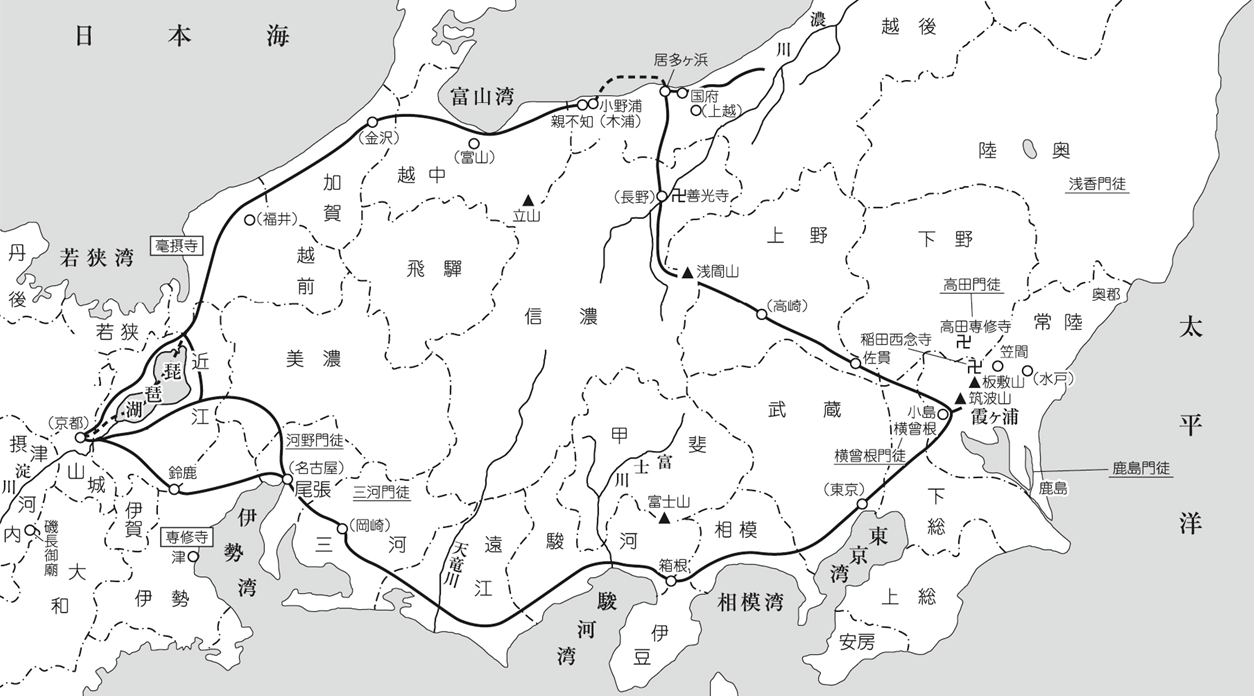 越後
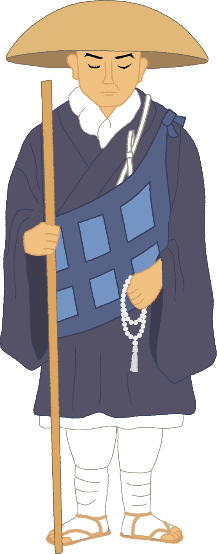 関東
京都
親鸞聖人の拠点（稲田の草庵）
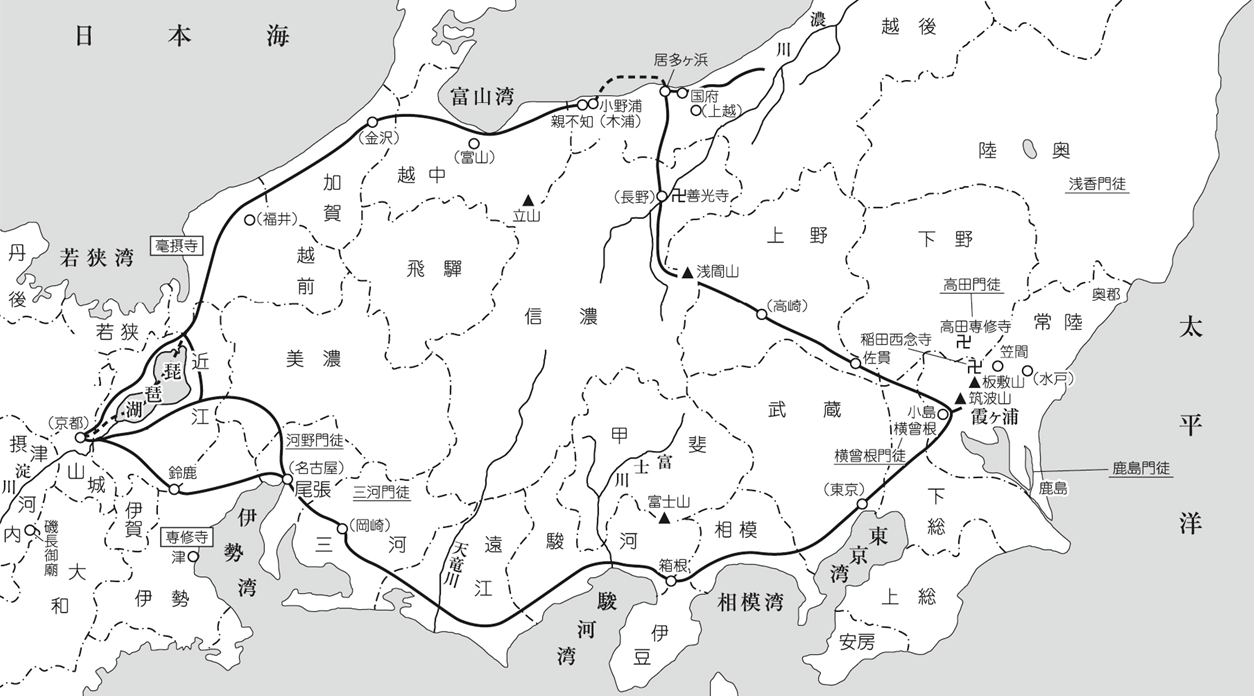 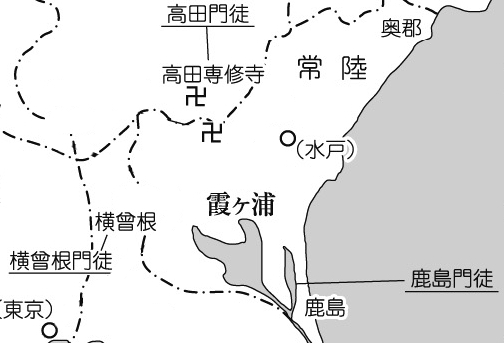 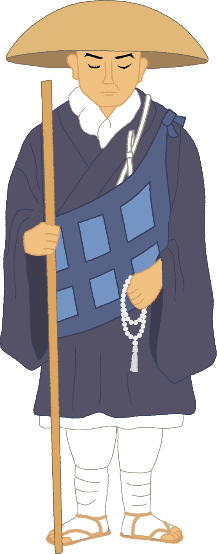 ★
草庵に人々を迎える親鸞聖人
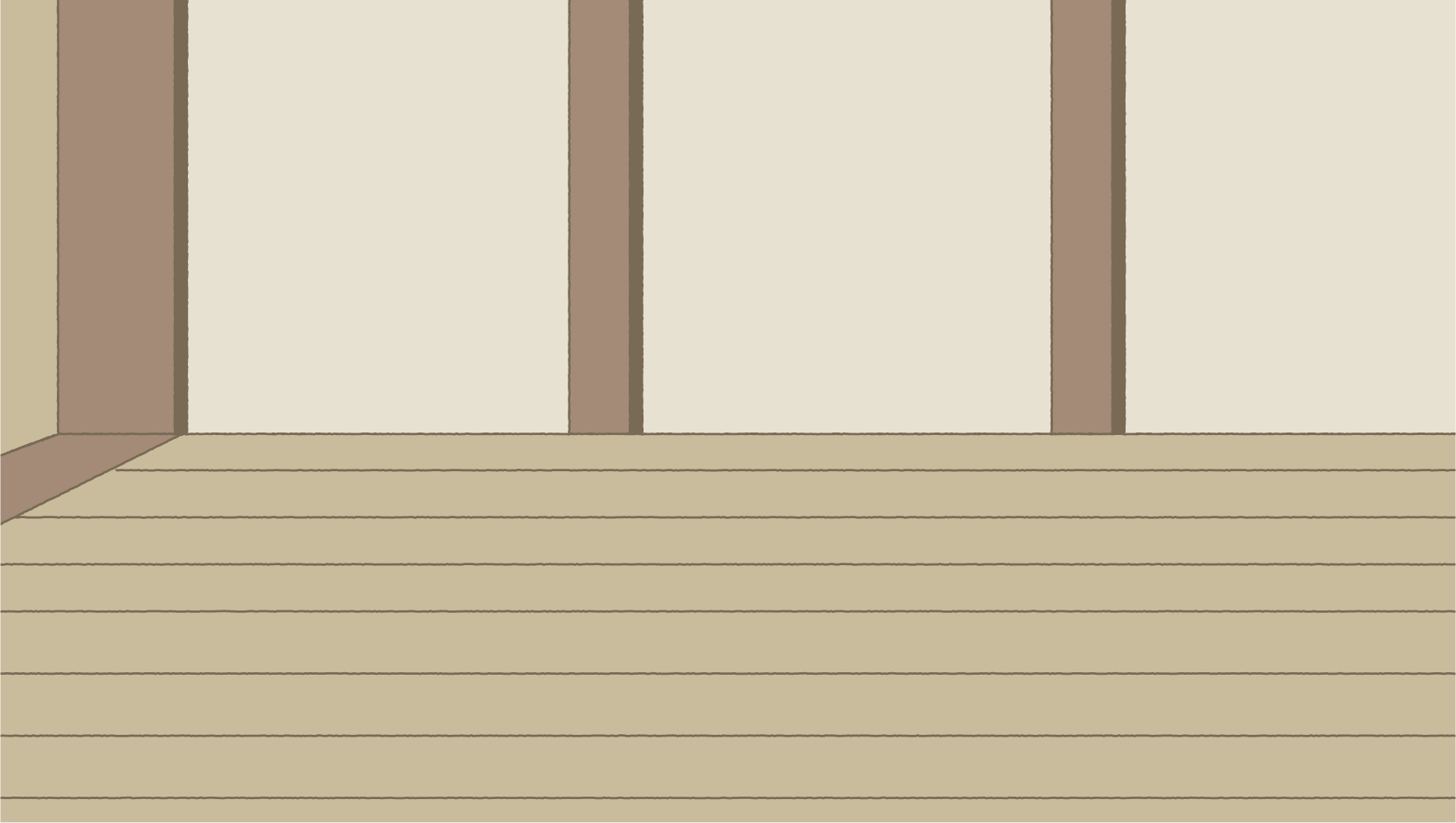 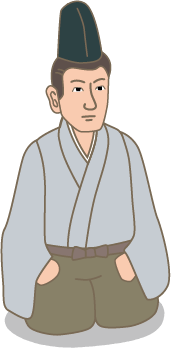 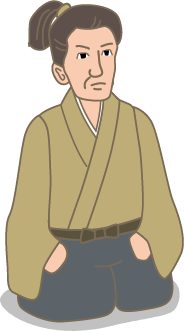 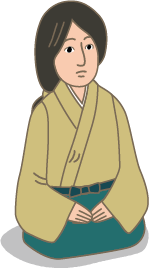 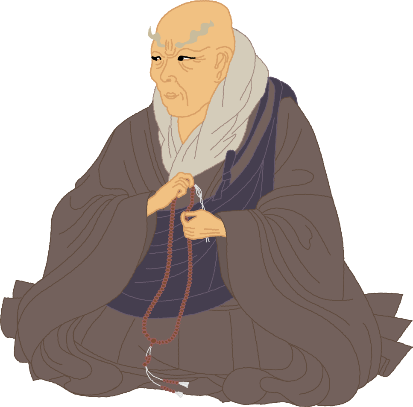 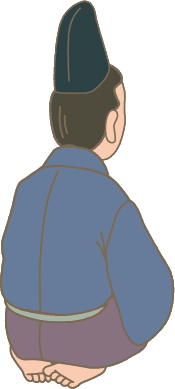 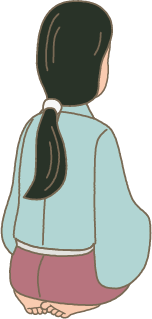 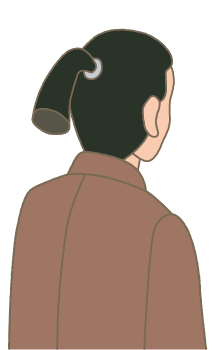 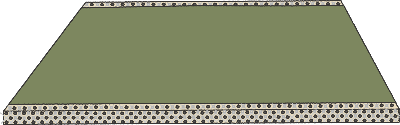 親鸞聖人の弟子が、自分の道場をもつ
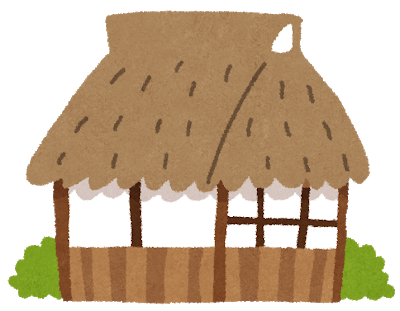 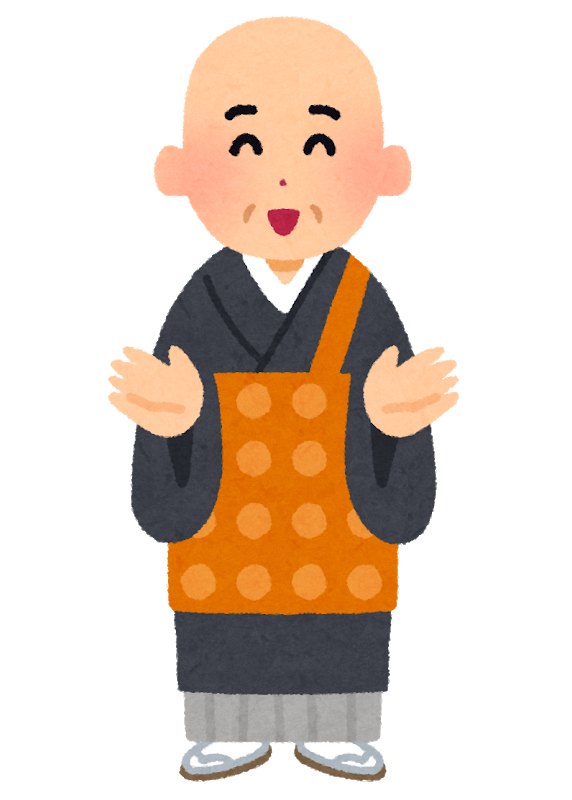 弟子＝道場に集う人々
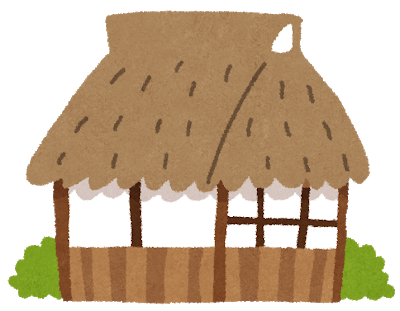 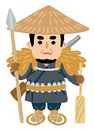 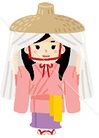 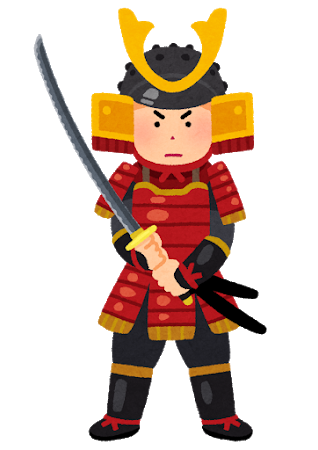 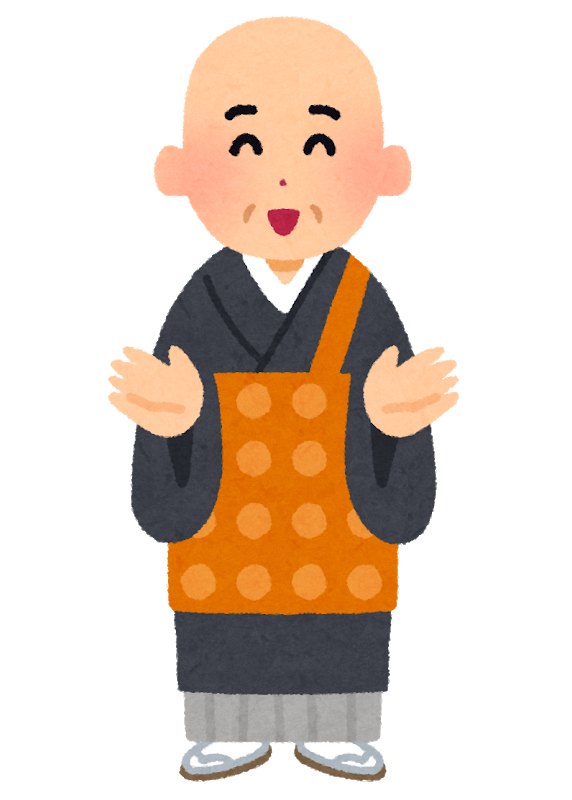 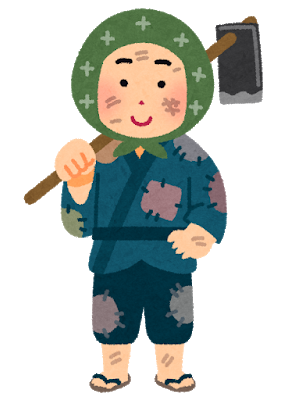 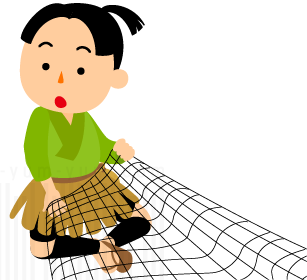 道場は寄進で成り立つ
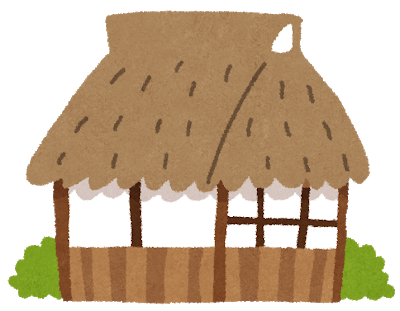 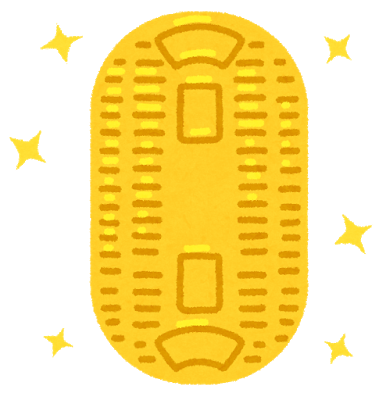 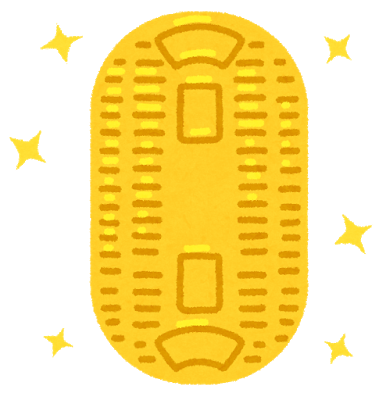 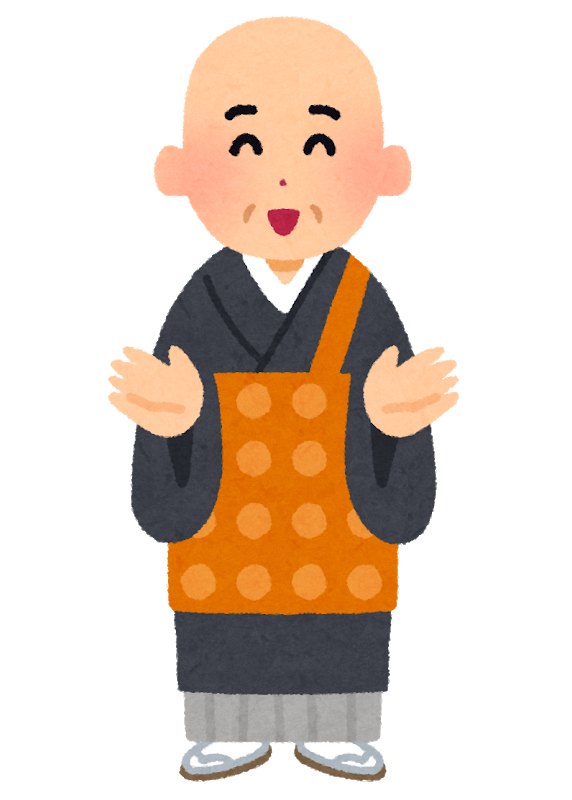 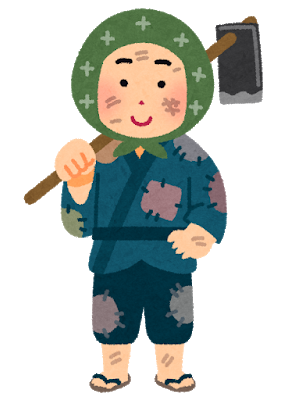 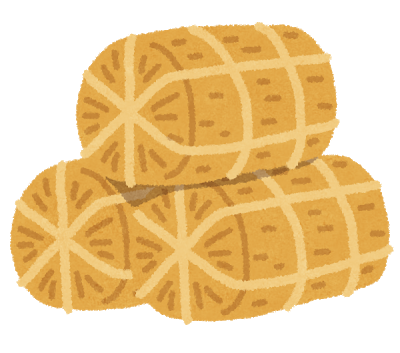 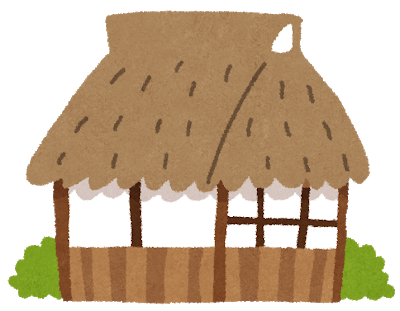 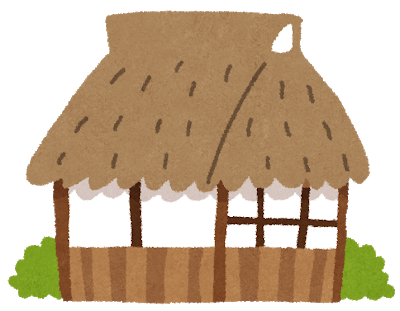 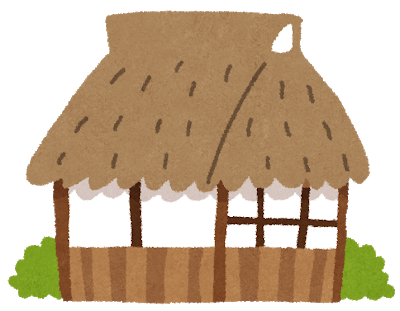 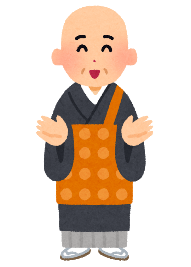 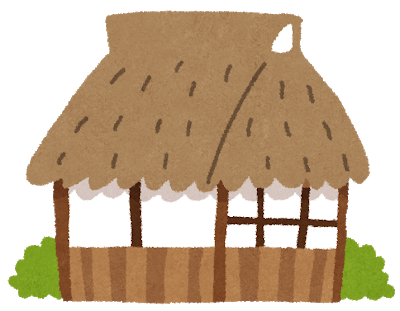 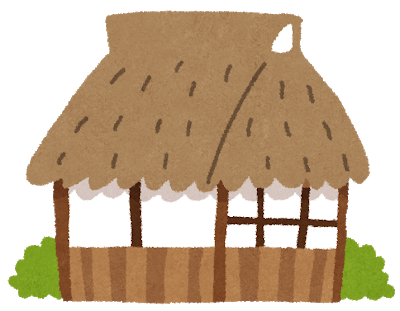 親鸞聖人の弟子が開く道場が増える
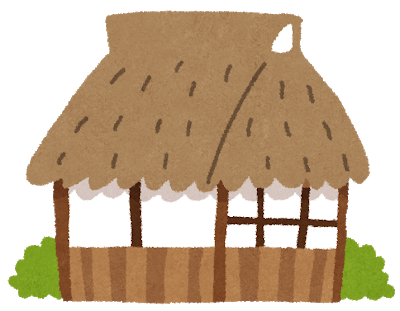 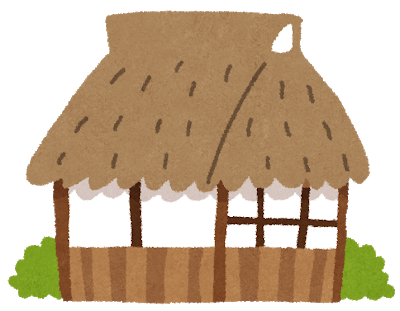 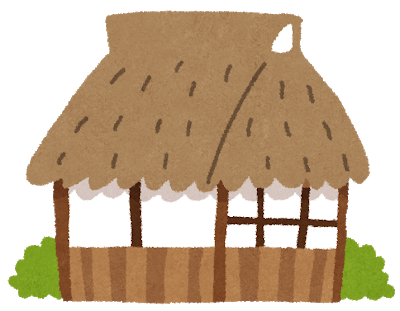 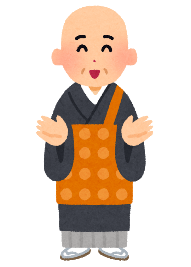 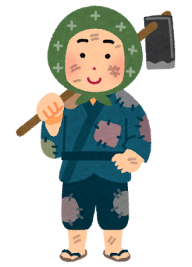 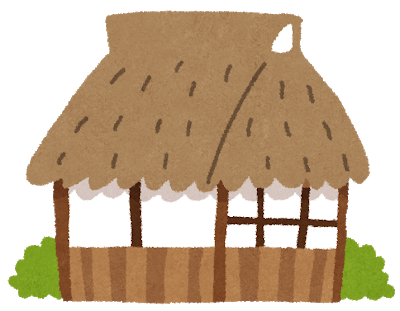 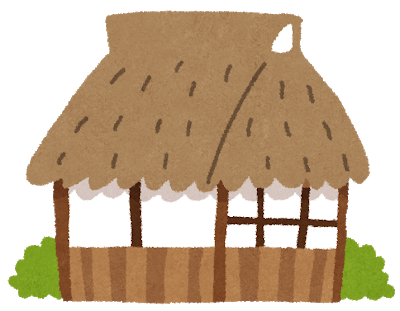 弟子が減る＝寄進が減る
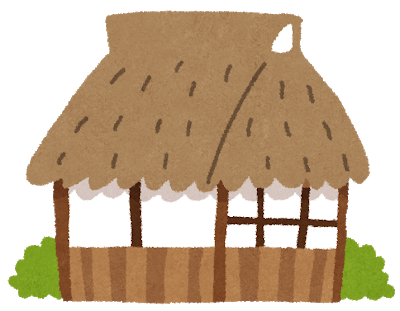 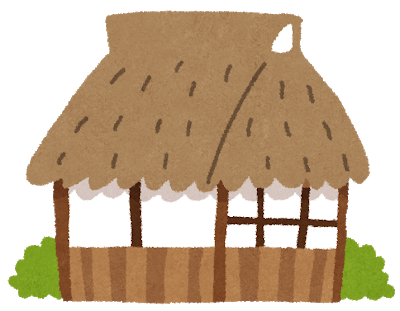 道場の死活問題
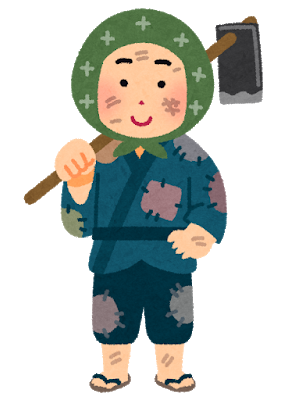 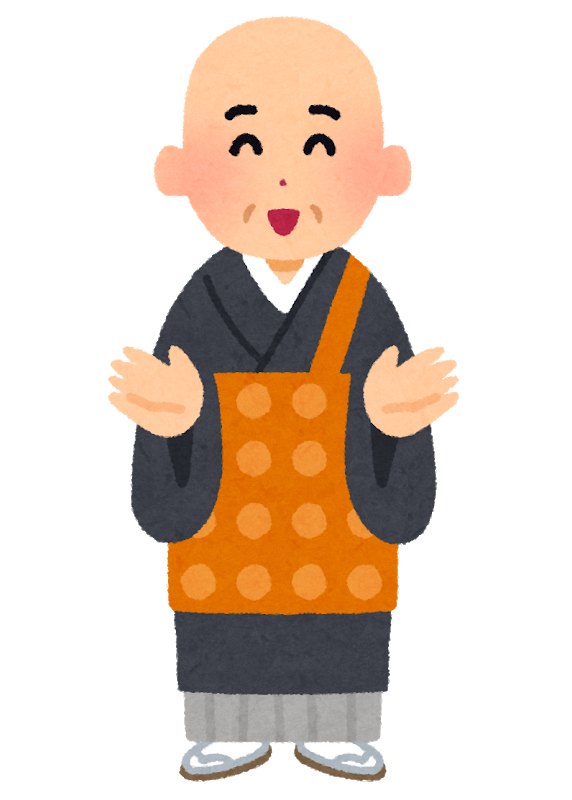 第十八条
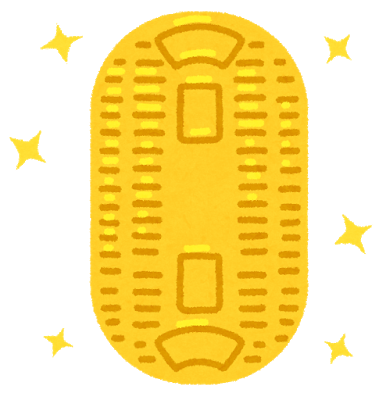 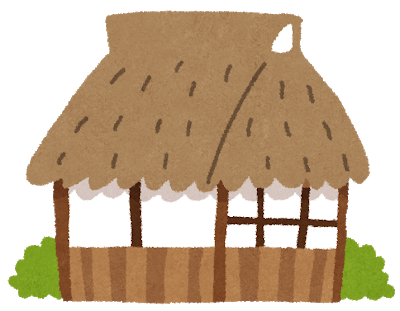 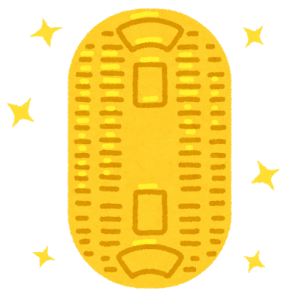 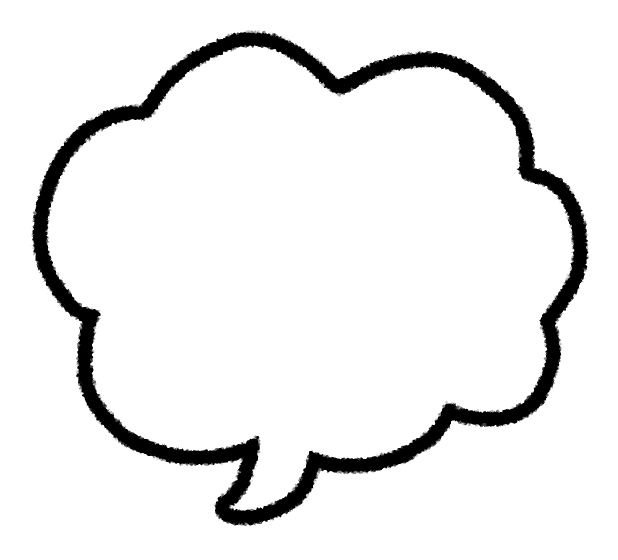 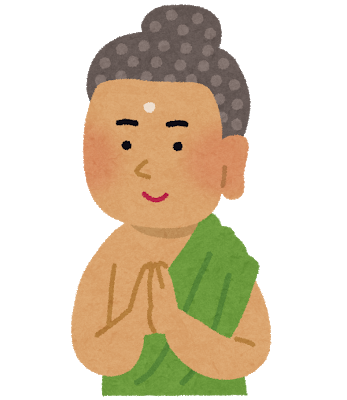 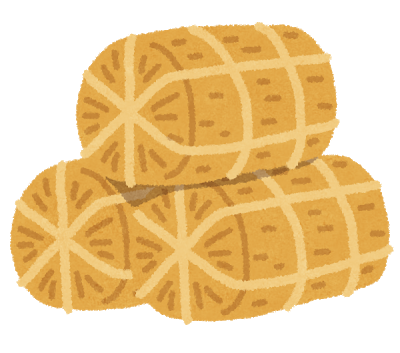 多
少
大
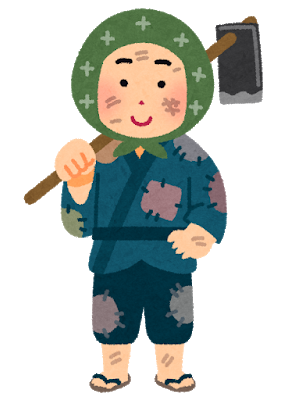 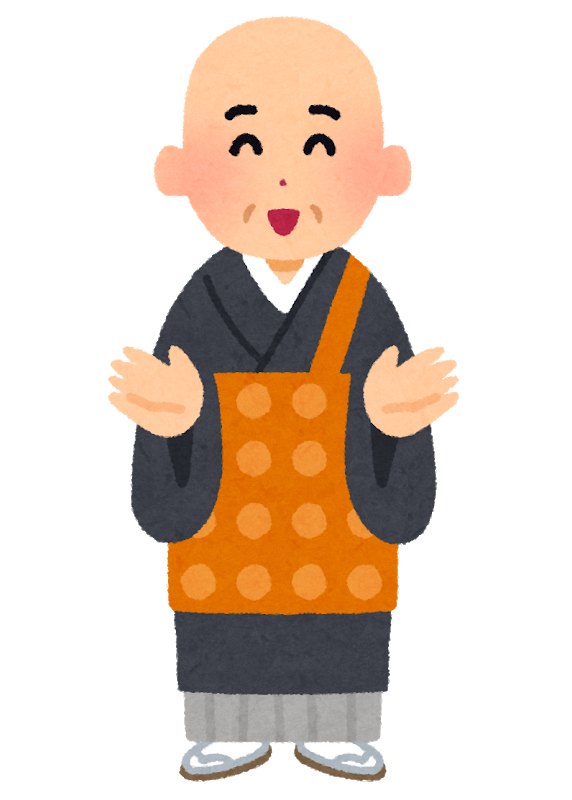 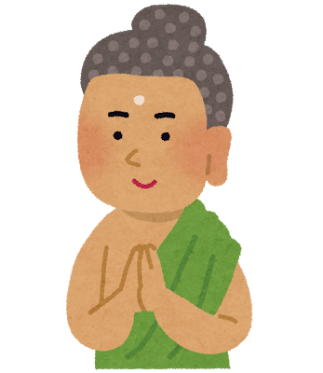 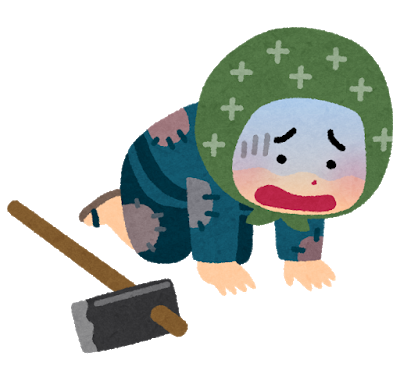 小
施しが多ければ大きな仏となり、
少なければ小さな仏となる→×
歎異抄
第十八条
寺や僧侶などに布施として寄進する金品が多いか少ないかにより、大きな仏ともなり、あるいは小さな仏ともなる…
仏法の方に、施入物の多少にしたがつて、大小仏になるべしといふこと…
ここまでのポイント
☆第六条で問題にされている弟子を　
　めぐる相論（＝いい争い）の原因

↓

　道場は弟子の寄進で成り立つため、
　弟子が離れることは道場の死活問
　題となる。
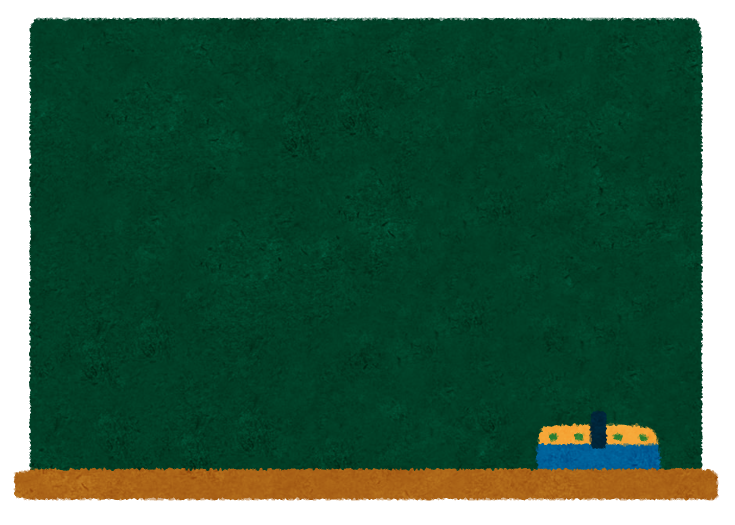 第六条の内容
１．弟子をめぐる争い
２．弟子一人ももたず
３．如来より
　　　　たまわりたる信心
４．仏の恩・師の恩
５．第六条と御同朋・御同行
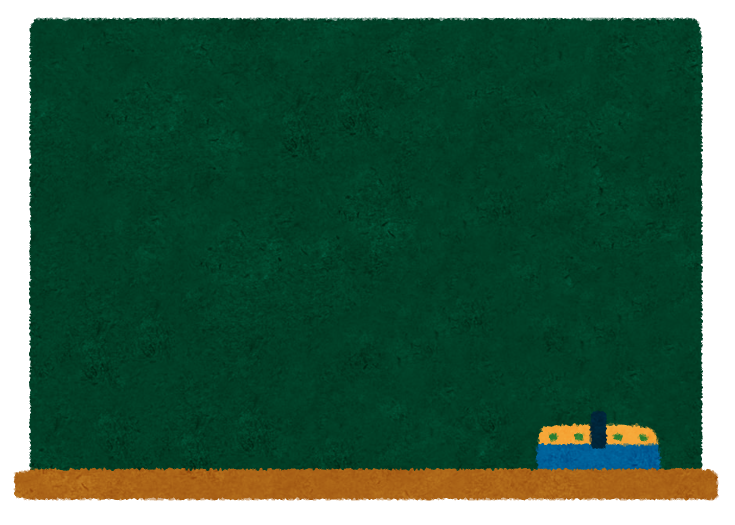 第六条の内容
１．弟子をめぐる争い
２．弟子一人ももたず
３．如来より
　　　　たまわりたる信心
４．仏の恩・師の恩
５．第六条と御同朋・御同行
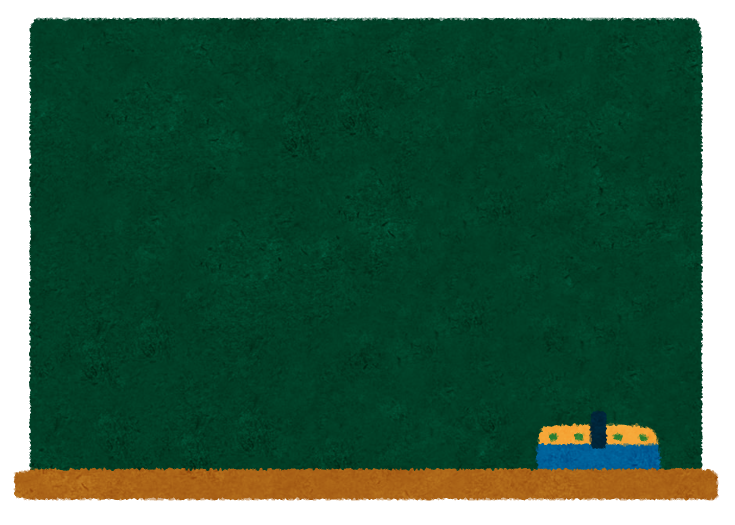 ２．弟子一人ももたず
この親鸞は、一人の弟子も持っていません。
親鸞は弟子一人ももたず候ふ。
この親鸞は、一人の弟子も持っていません。
親鸞は弟子一人ももたず候ふ。
Ｑ：この言葉に込められた   　　親鸞聖人の真意とは？
なぜなら、わたしのはからいで他の人に念仏させるのなら、その人はわたしの弟子ともいえるでしょうが、
そのゆゑは、わがはからいにて、ひとに念仏を申させ候はばこそ、弟子にても候はめ。
阿弥陀仏のはたらきにうながされて念仏する人を、わたしの弟子などというのは、まことに途方もないことだからです。
弥陀の御もよほしにあづかつて念仏申し候ふひとを、わが弟子と申すこと、きはめたる荒涼のことなり。
阿弥陀仏のはたらきにうながされて念仏する人を、わたしの弟子などというのは、まことに途方もないことだからです。
弥陀の御もよほしにあづかつて念仏申し候ふひとを、わが弟子と申すこと、きはめたる荒涼のことなり。
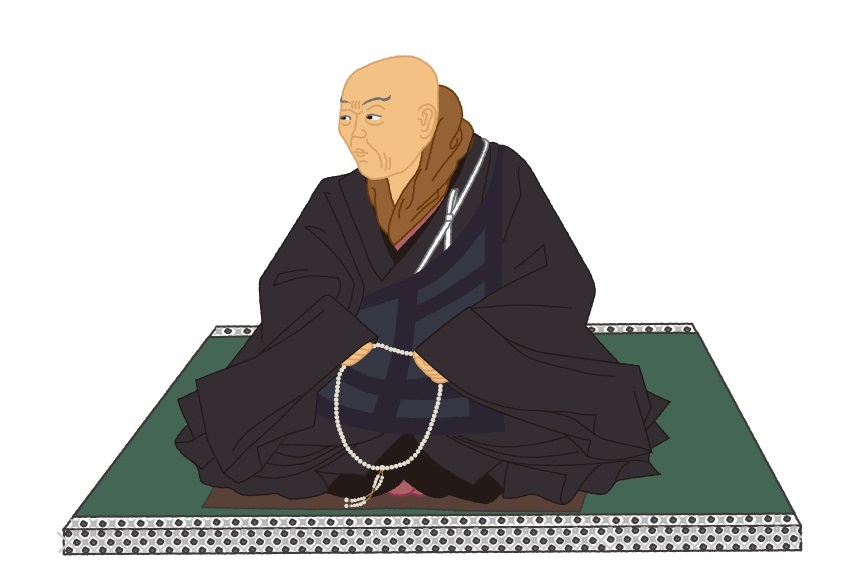 念仏
はからい
（親鸞聖人）
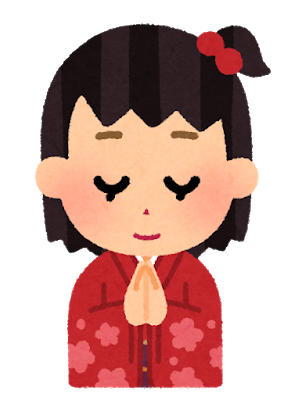 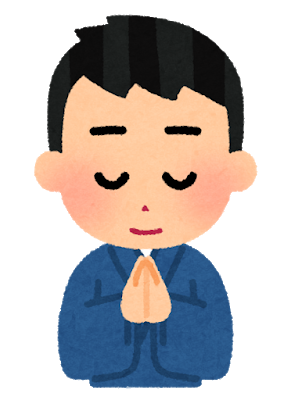 南無阿弥陀仏
南無阿弥陀仏
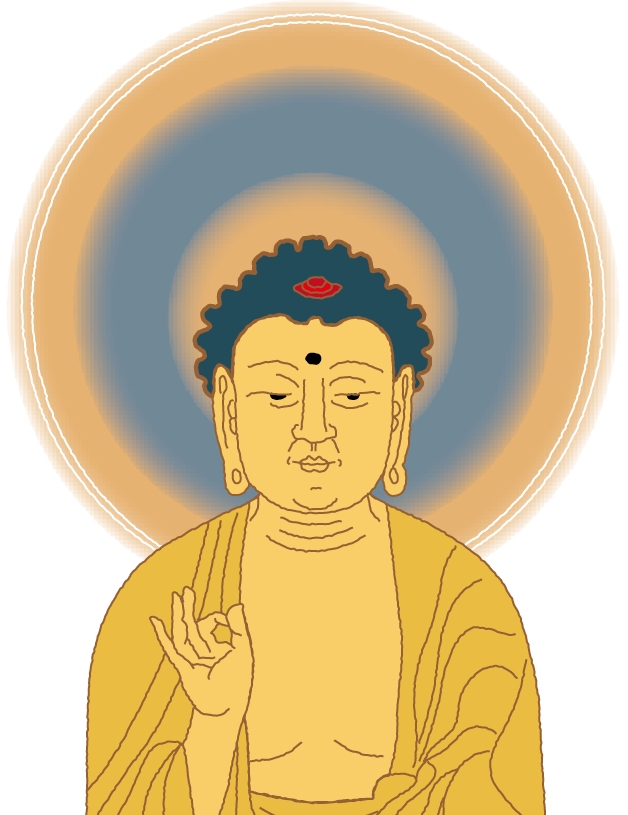 念仏
（阿弥陀仏）
はたらき
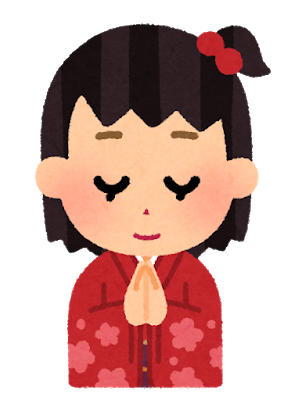 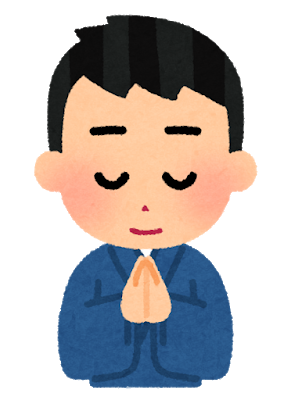 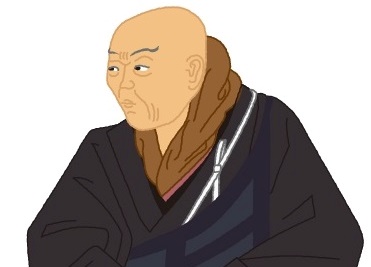 南無阿弥陀仏
南無阿弥陀仏
南無阿弥陀仏
弟子一人ももたず
私のはからい
 阿弥陀仏のはたらき
によって念仏するから
弟子一人ももたず
私のはからい
 阿弥陀仏のはたらき
によって念仏するから
ここまでのポイント
☆「弟子一人ももたず」に込められ
　た親鸞聖人の真意

↓

　人々はみな、阿弥陀仏のはたらき
　によって念仏を称えているのであ
　り、親鸞聖人もその一人である。
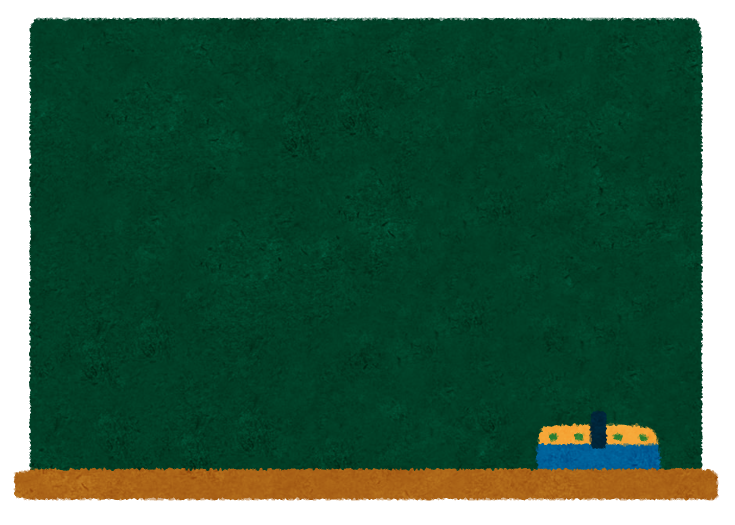 第六条の内容
１．弟子をめぐる争い
２．弟子一人ももたず
３．如来より
　　　　たまわりたる信心
４．仏の恩・師の恩
５．第六条と御同朋・御同行
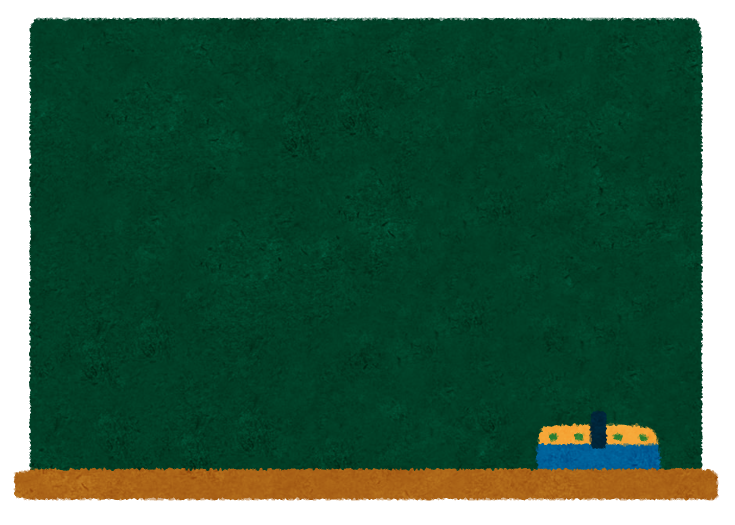 第六条の内容
１．弟子をめぐる争い
２．弟子一人ももたず
３．如来より
　　　　たまわりたる信心
４．仏の恩・師の恩
５．第六条と御同朋・御同行
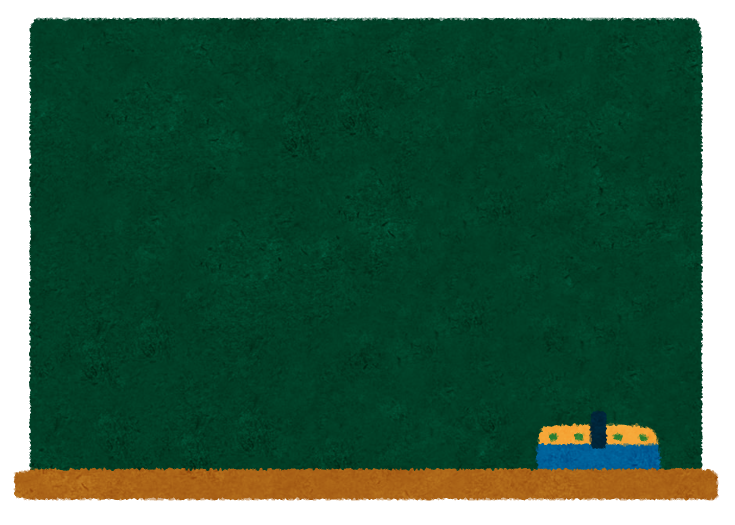 ３．如来より
　　　たまわりたる信心
つくべき縁があれば一緒になり、離れるべき縁があれば離れていくものなのに、
つくべき縁あればともなひ、はなるべき縁あればはなるることのあるをも、
師に背き他の人にしたがって念仏するものは往生できないなどというのは、とんでもないことです。
師をそむきて、ひとにつれて念仏すれば、往生すべからざるものなりなんどいふこと、不可説なり。
如来からいただいた信心を、まるで自分が与えたものであるかのように、取り返そうとでもいうのでしょうか。
如来よりたまはりたる信心を、わがものがほに、とりかへさんと申すにや。
そのようなことは、決してあってはならないことです。
かへすがへすもあるべからざることなり。
他の師にしたがって
念仏すると往生できない
如来より
たまはりたる信心
信心は師匠が
与えたものではない
師匠は弟子を専有物の
ように扱ってはならない
Ｑ：本願に誓われた    　信心と念仏の関係とは？
阿弥陀仏の本願（第十八願）
わたしが仏になるとき、
すべての人々が心から信じて、わたしの国に生れたいと願い、わずか十回でも念仏して、
もし生れることができないようなら、
わたしは決してさとりを開きません。
阿弥陀仏の本願（第十八願）
わたしが仏になるとき、
すべての人々が心から信じて、わたしの国に生れたいと願い、わずか十回でも念仏して、
もし生れることができないようなら、
わたしは決してさとりを開きません。
阿弥陀仏の本願（第十八願）


　人々を
　信じさせ
　念仏させて
　必ず浄土に往生させる
　という願い
阿弥陀仏の本願
名　号
南無阿弥陀仏
名号
私が浄土に往生し成仏するために必要な功徳がすべて込められている
重誓名声聞十方
南無阿弥陀仏
名号
私が浄土に往生し成仏するために必要な功徳がすべて込められている
南無阿弥陀仏
南無阿弥陀仏
南無…
　  →おまかせする
　　  おおせにしたがう
南無阿弥陀仏
南無…
　  →おまかせする
　　  おおせにしたがう

 阿弥陀仏に
　  おまかせいたします
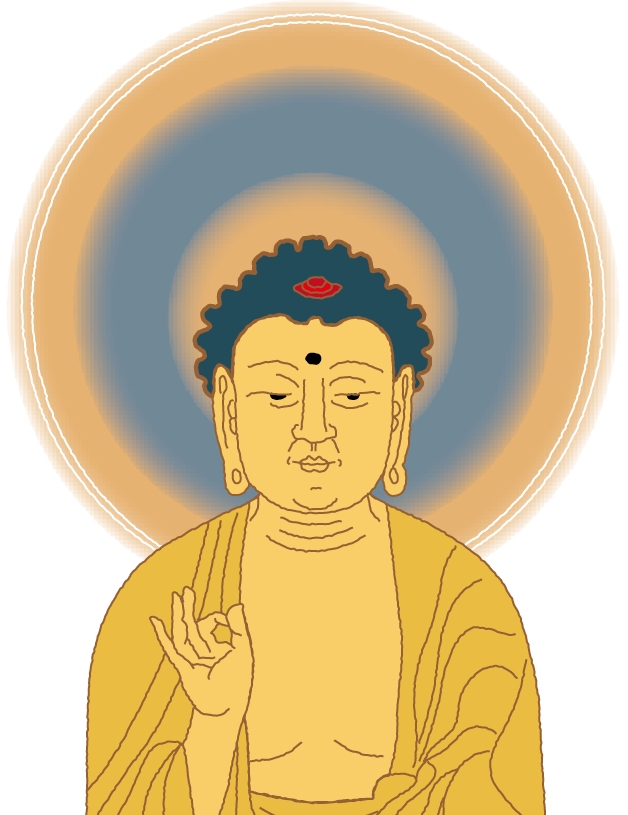 名号
私の口で
はたらく…
私の心で
はたらく…
＝
＝
信心
念仏
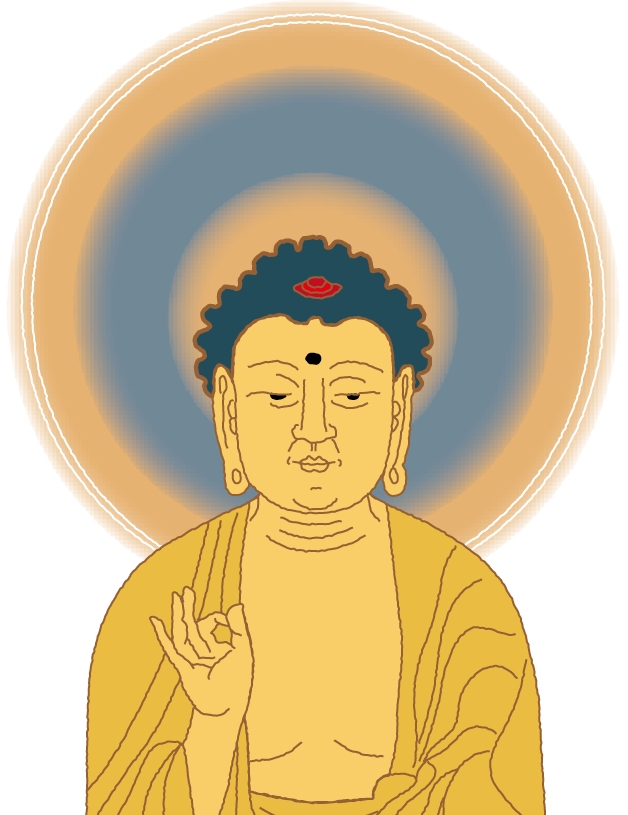 南無阿弥陀仏
人々を信じさせ、念仏させて
必ず往生させる
信心
念仏
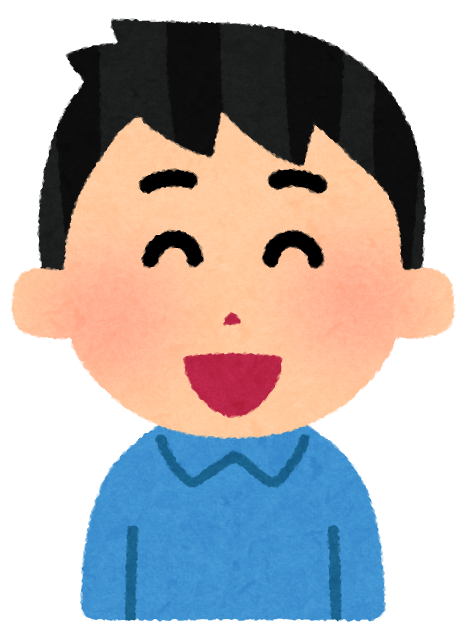 必ず往生すると信じて、
念仏させていただこう
南無阿弥陀仏
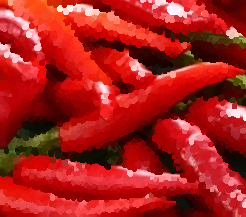 ああ辛と

　いうは後なり

　　とうがらし
如来より
たまはりたる信心
法然聖人のお言葉
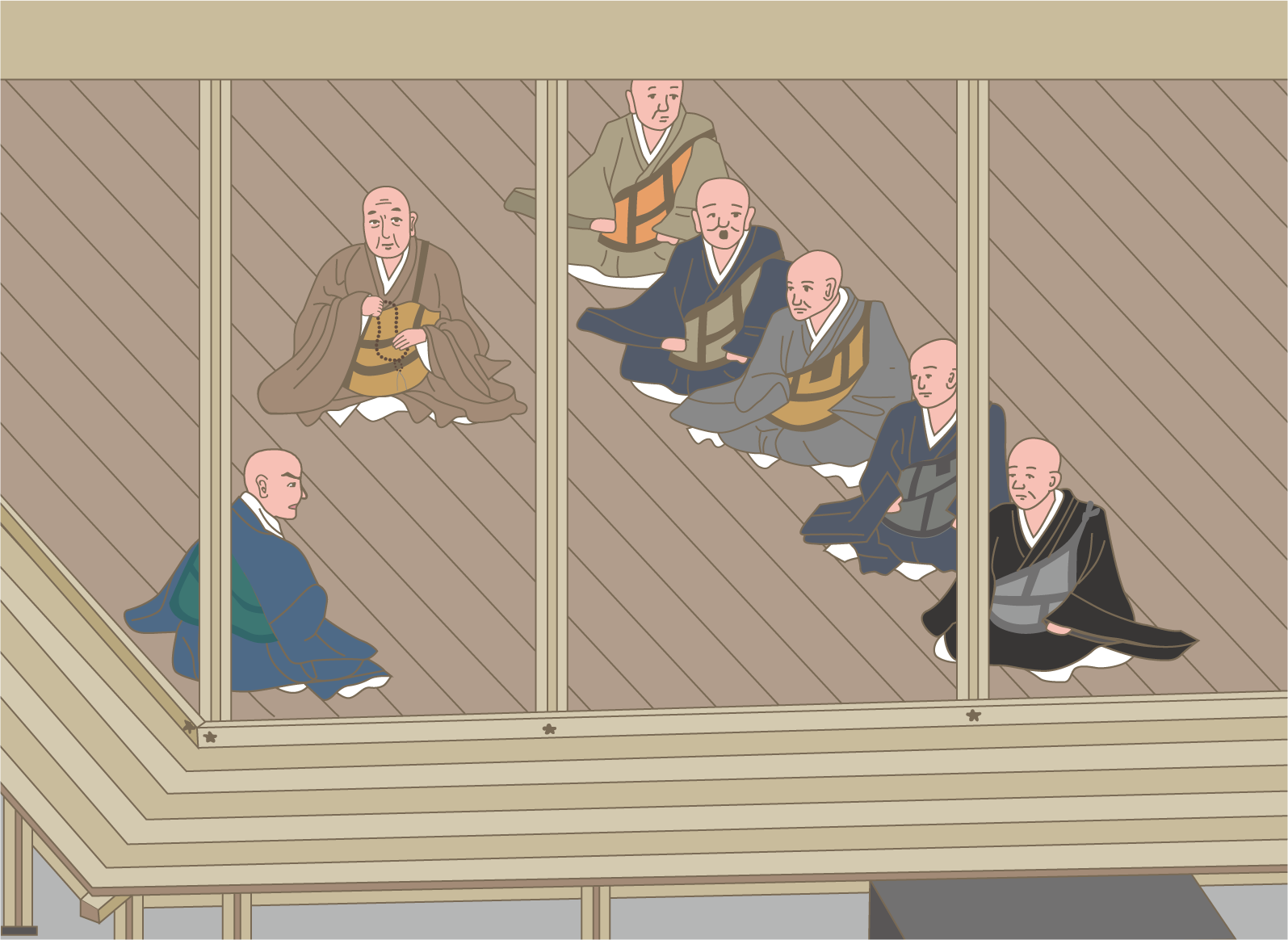 （法然聖人）
（親鸞聖人）
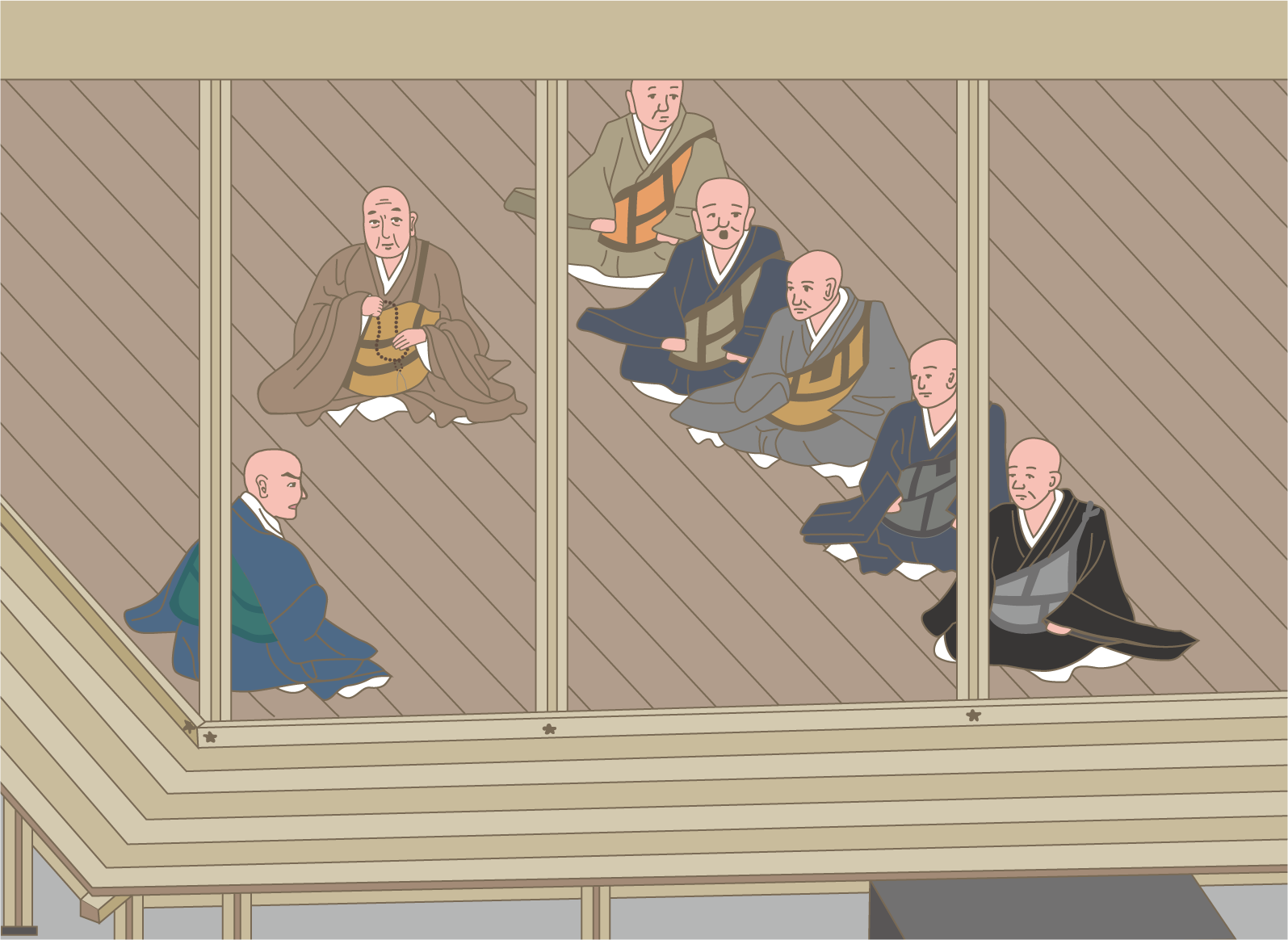 法然さまのご信心も、私の
信心も、かわるところがない。
同じ信心なのです。
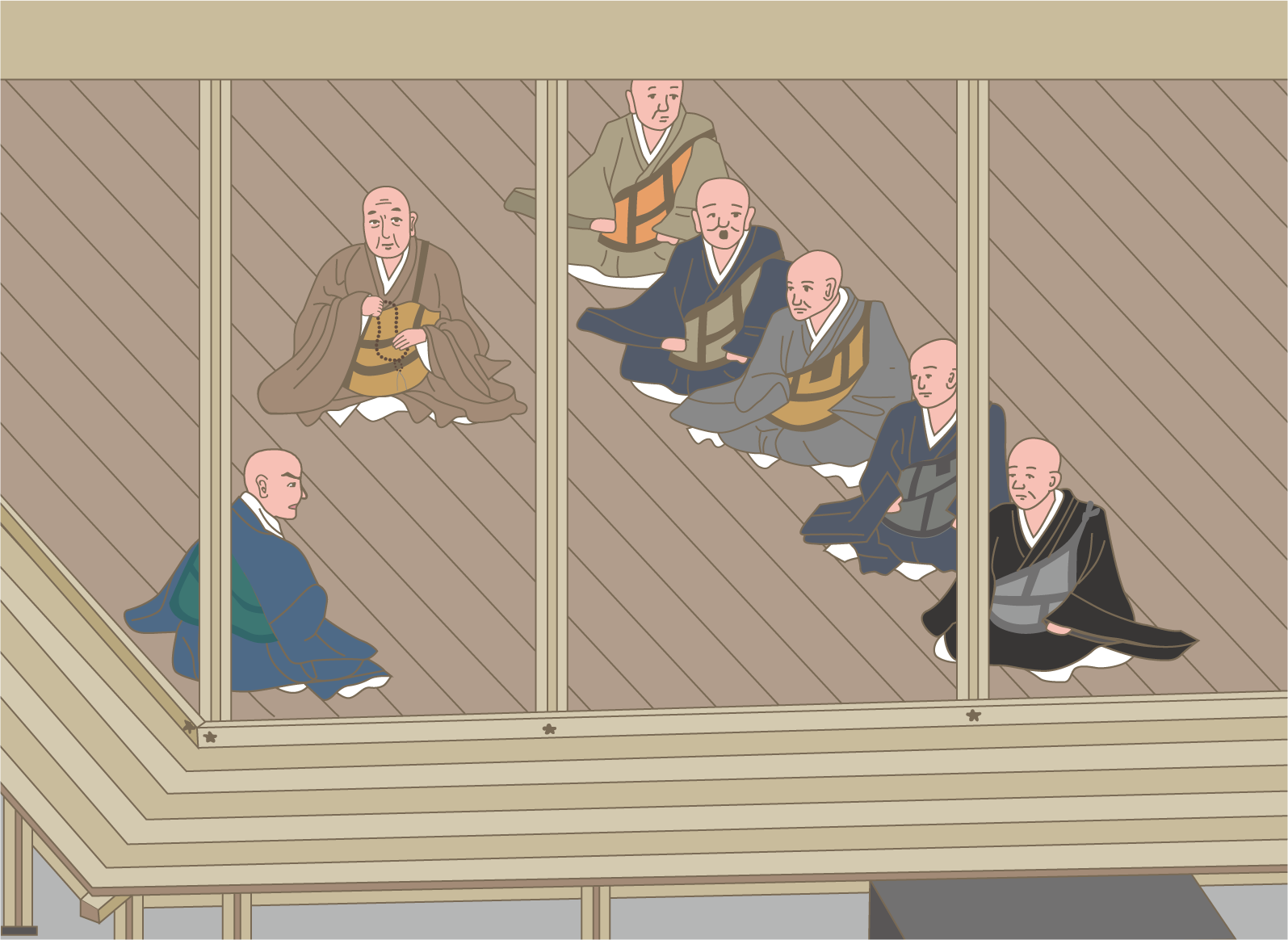 法然さまのご信心と、
善信房（親鸞聖人）の信心が同じであるはずがない。
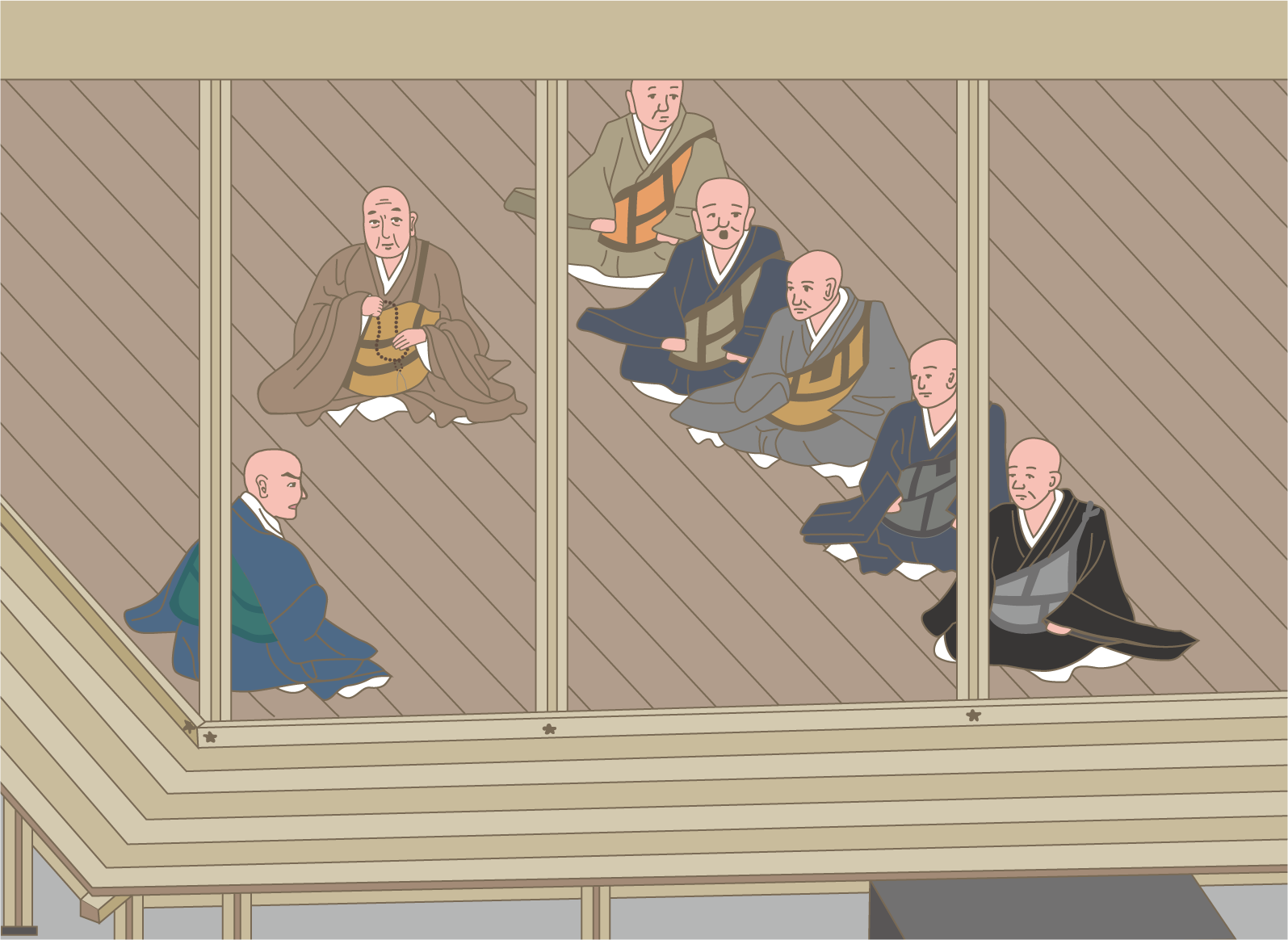 源空が信心も、如来よりたまはりたる信心なり。善信房の信心も、如来よりたまはらせたまひたる信心なり。さればただ一つなり。
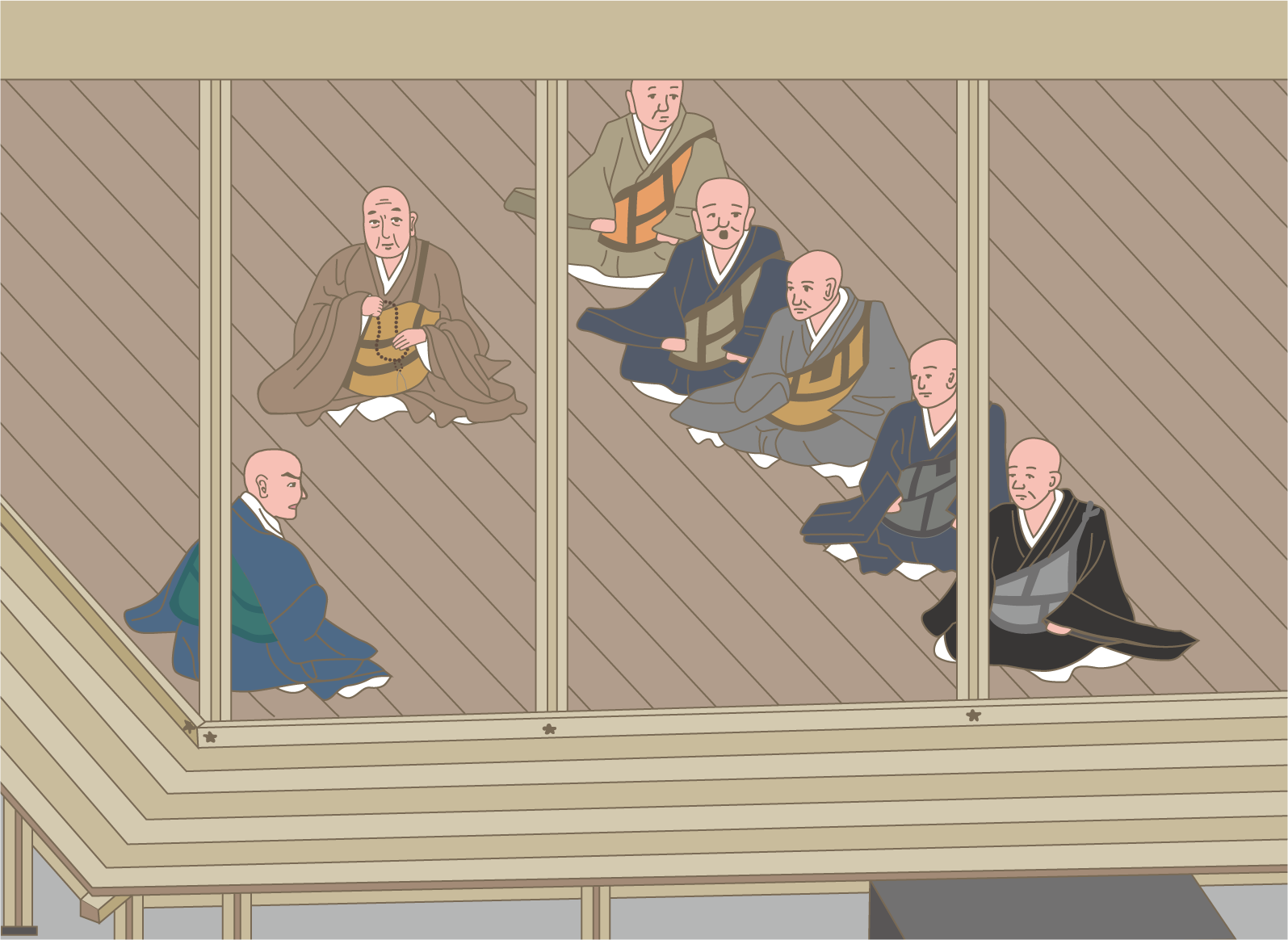 源空が信心も、如来よりたまはりたる信心なり。善信房の信心も、如来よりたまはらせたまひたる信心なり。さればただ一つなり。
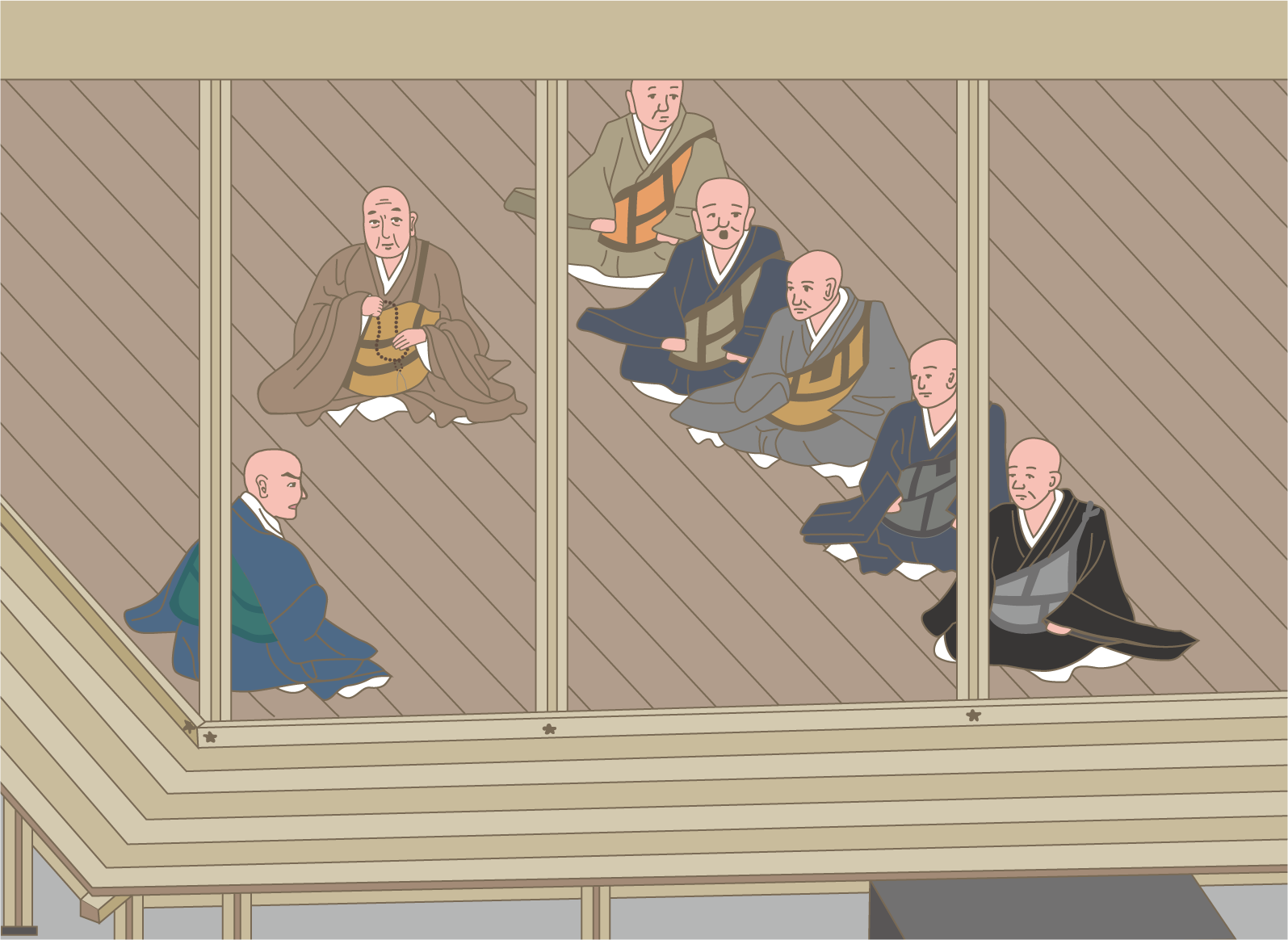 源空が信心も、如来よりたまはりたる信心なり。善信房の信心も、如来よりたまはらせたまひたる信心なり。さればただ一つなり。
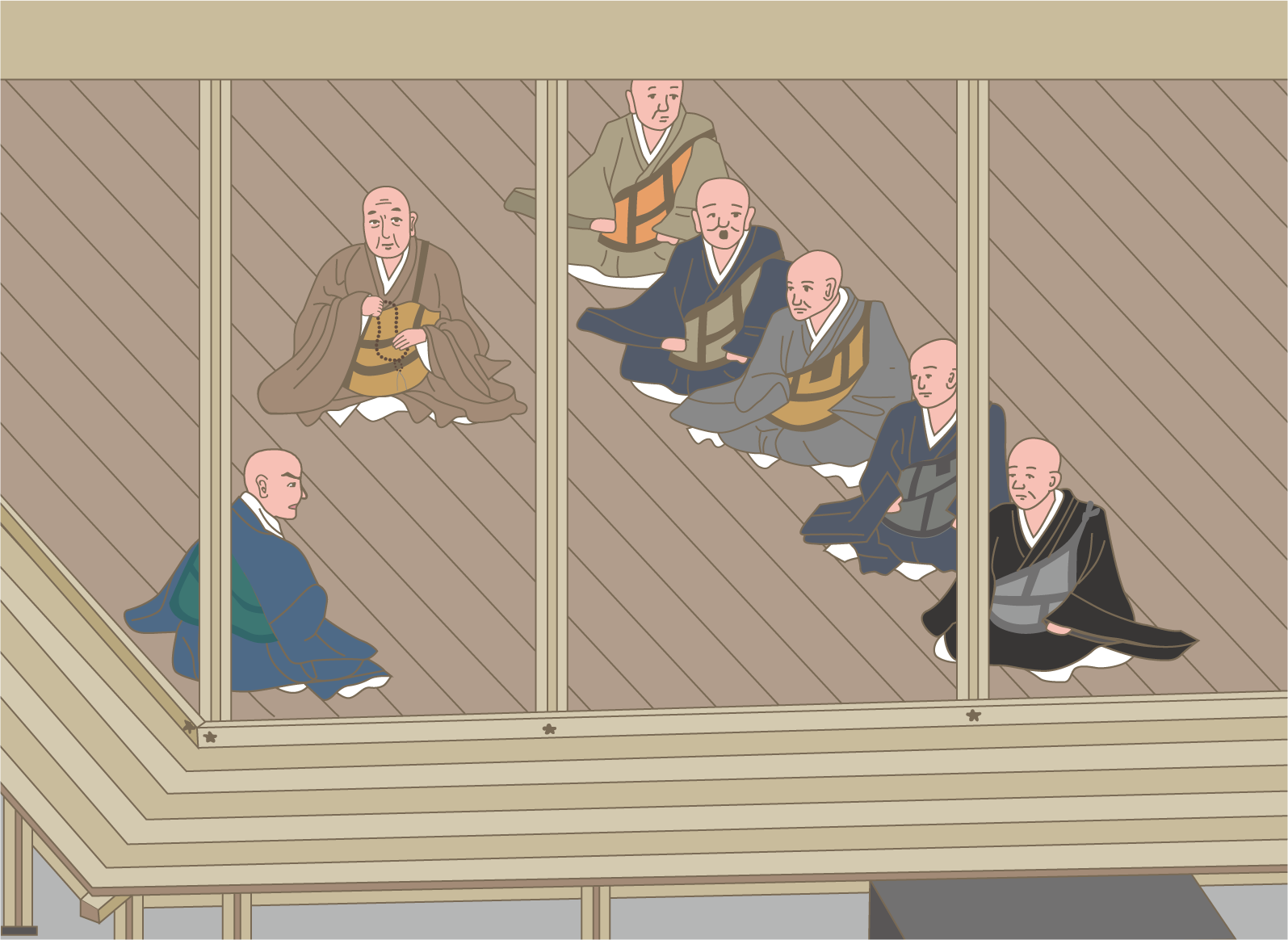 源空が信心も、如来よりたまはりたる信心なり。善信房の信心も、如来よりたまはらせたまひたる信心なり。さればただ一つなり。
（後序）
ここまでのポイント
☆「如来よりたまはりたる信心」

↓
他力の教えでは、師匠も弟子も如
　来からいただいた信心によって往　
　生が定まる。よって、師匠は弟子　
　を専有物のように扱ってはならな
　い。
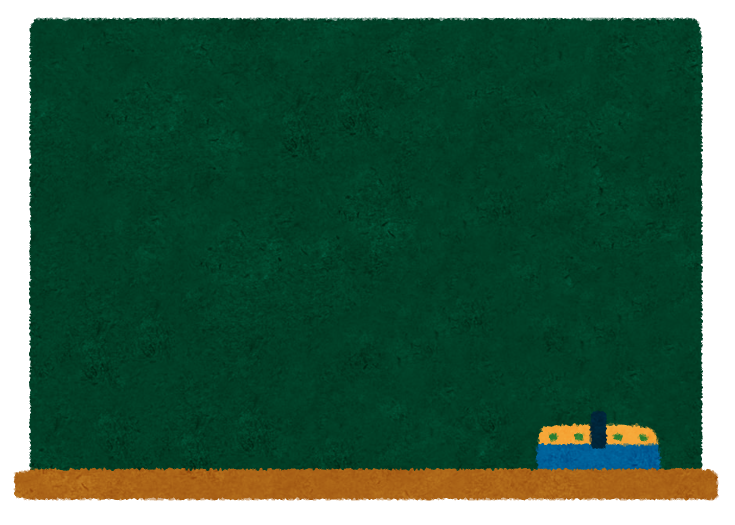 第六条の内容
１．弟子をめぐる争い
２．弟子一人ももたず
３．如来より
　　　　たまわりたる信心
４．仏の恩・師の恩
５．第六条と御同朋・御同行
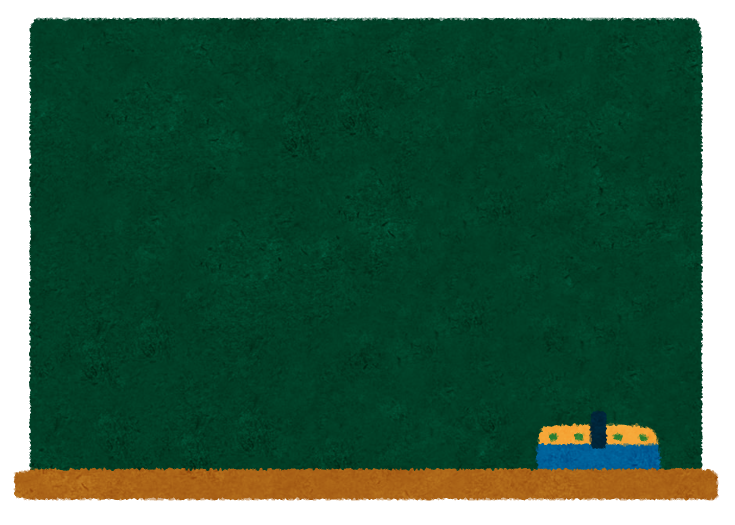 第六条の内容
１．弟子をめぐる争い
２．弟子一人ももたず
３．如来より
　　　　たまわりたる信心
４．仏の恩・師の恩
５．第六条と御同朋・御同行
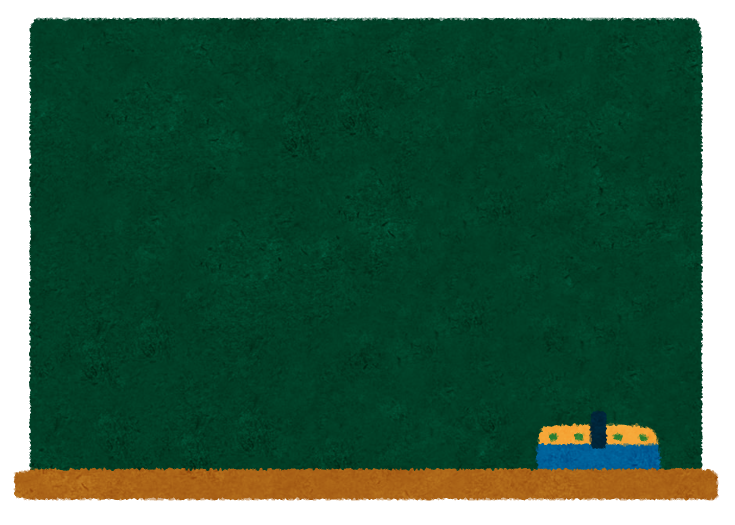 ４．仏の恩･師の恩
『歎異抄』第六条
『口伝鈔』・『改邪鈔』
にも、同様の内容がある
第三代宗主　覚如上人
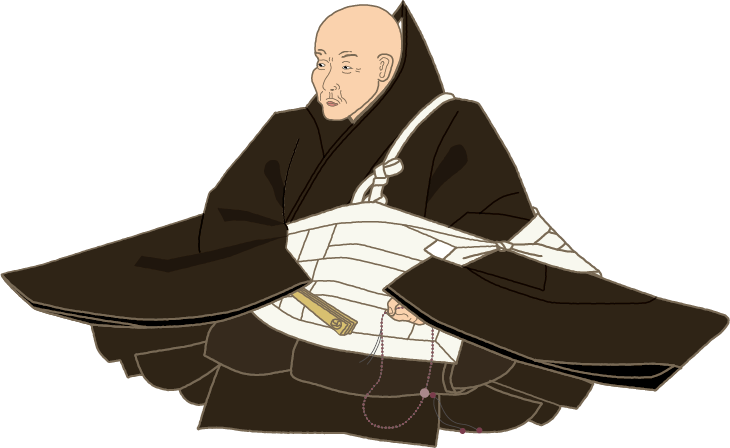 『口伝鈔』
『改邪鈔』の著者
『口伝鈔』第六条
（『註釈版聖典』880頁）
弟子・同行をあらそひ、
本尊・聖教を奪ひとること、
しかるべからざるよしの事
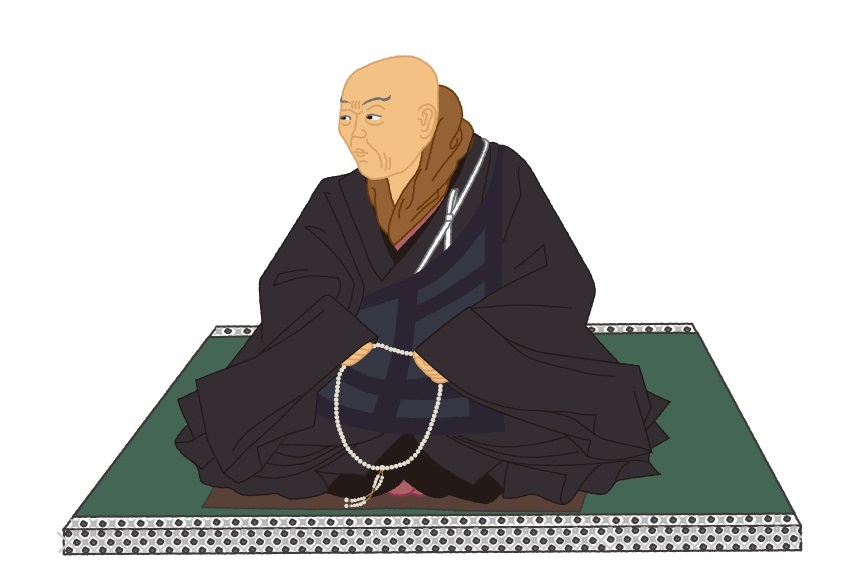 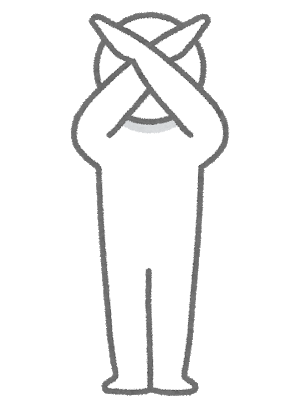 ・信楽房が親鸞聖人
　の教えに反対して
　故郷へ帰ることに
　なった
信楽房
突鼻にあづかりて
師の前でとがめを受けること。非難をあびること。
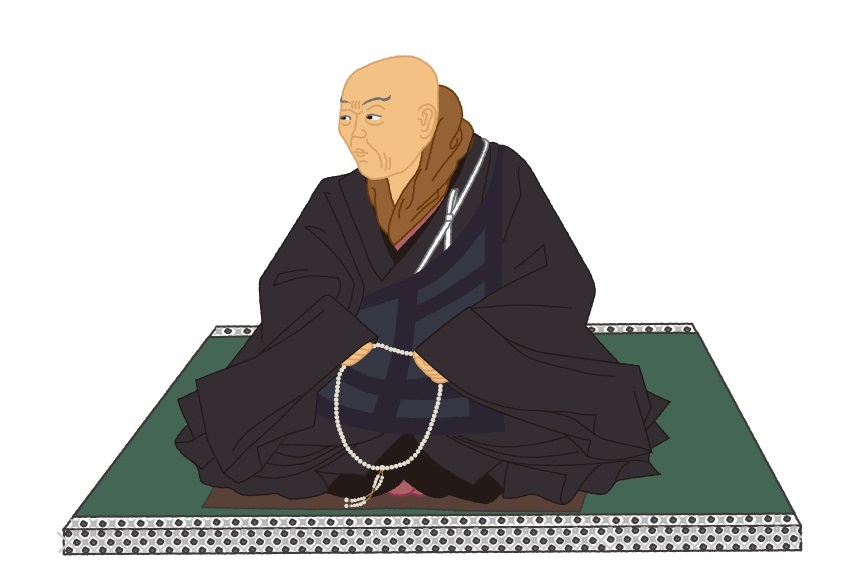 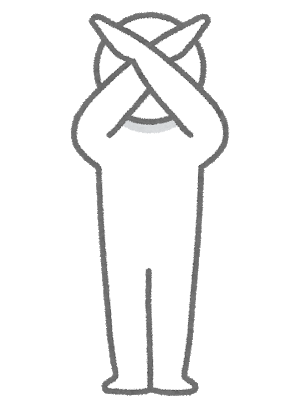 ・信楽房が親鸞聖人
　の教えに反対して
　故郷へ帰ることに
　なった
信楽房
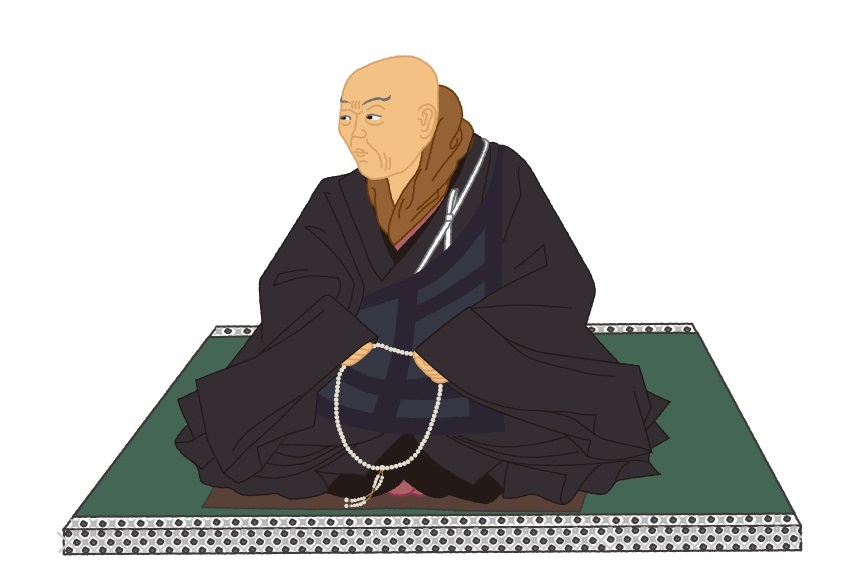 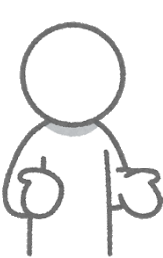 ・側近の蓮位房が、
 「本尊や聖教を取
　 り返すべきだ」
　と聖人にいうと…
蓮位房
本尊や聖教を取り返すというようなことは決してすべきではない。
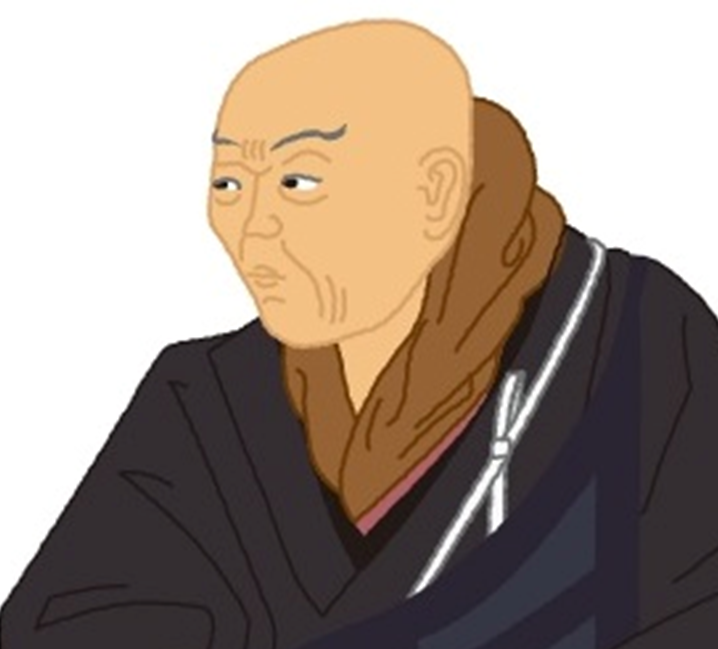 そのわけは、親鸞は自分の弟子というような方は一人も持っていないからです。何事を教えたから私の弟子ということができるのでしょうか。
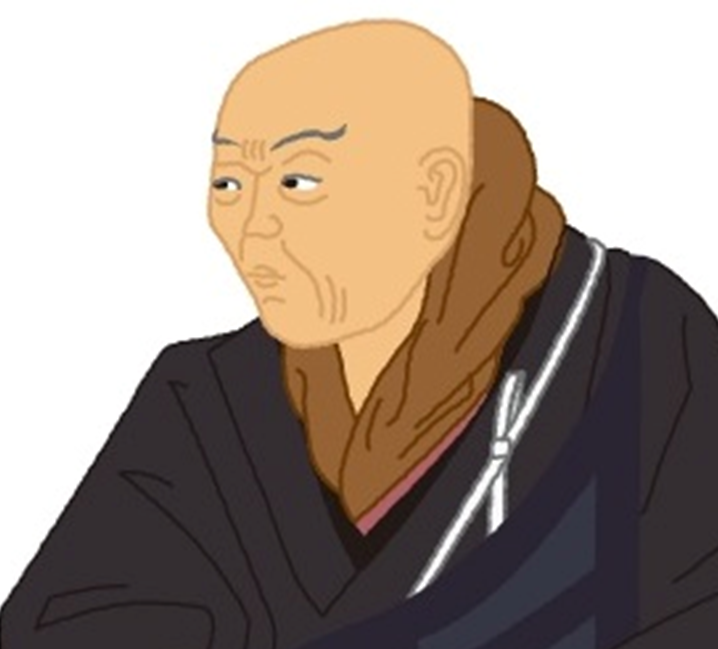 …私に背いて他の人の弟子になったからといって、本尊・聖教を私の専有物のように奪い返すということがあってはならない。
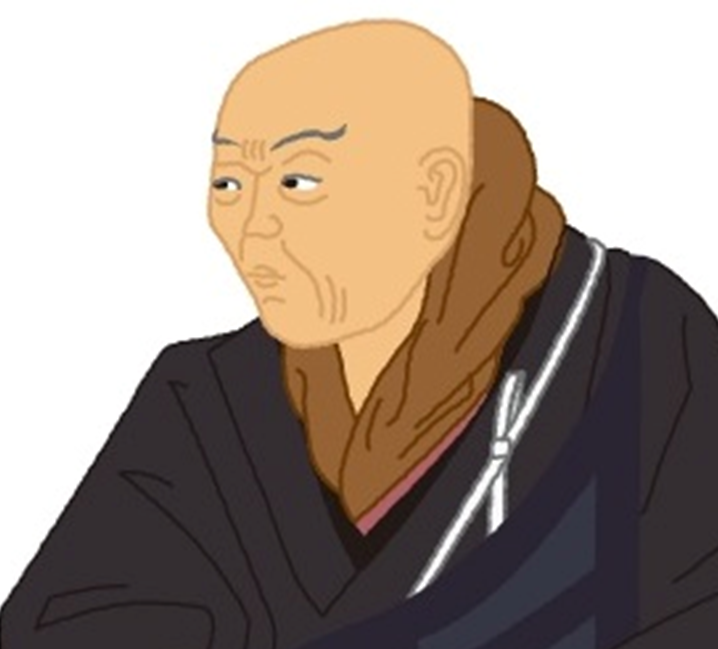 如来の教法は、個人の専有物ではなく、一切衆生のものとして、遍く世界にゆきわたり、すべてのものを救い続けていてくださるものなのです。
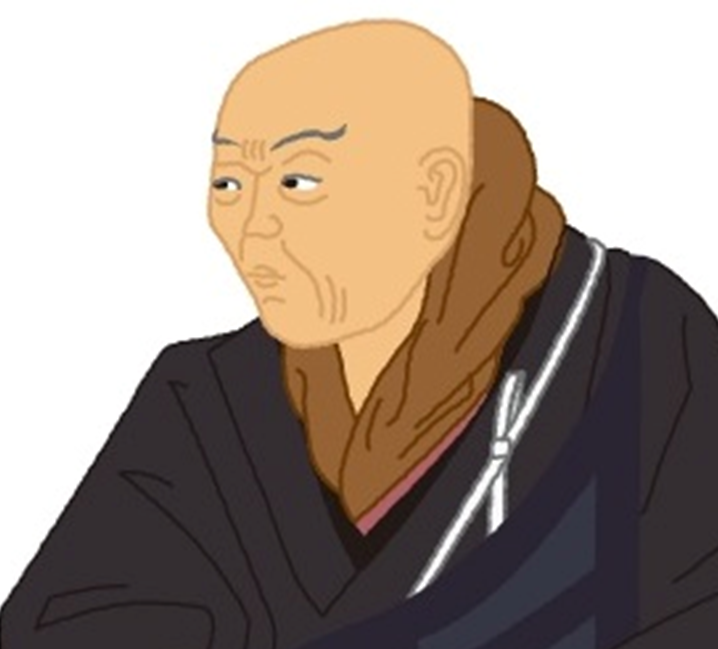 …たとえ彼が聖教を野山に捨てたとしても、鳥や獣や虫たちが、その聖教にふれて、仏道に入るという大きな利益を得るに違いない。
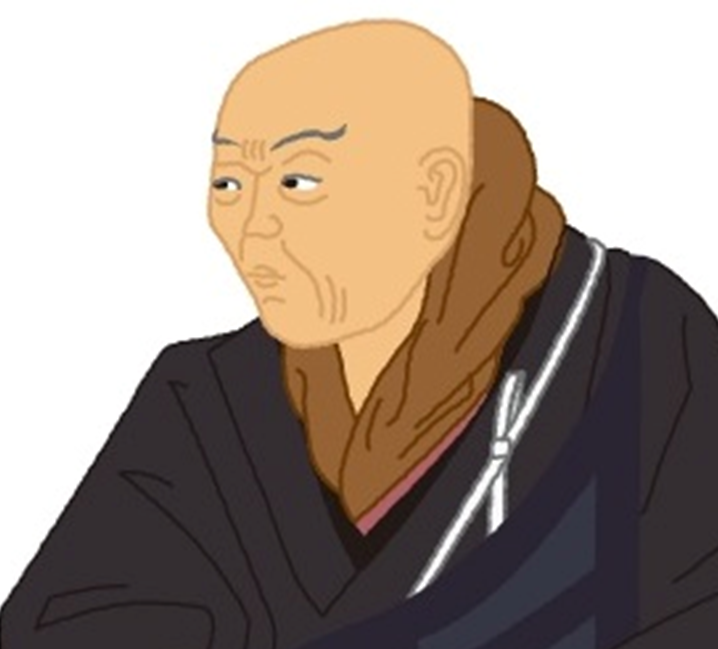 『改邪鈔』第四～九条
（『註釈版聖典』922頁）
覚如上人の当時、弟子に
不当なふるまいをはたらく師匠がいた事が記される
・冬に冷水
・誓約書を書かせ
　弟子を自専する
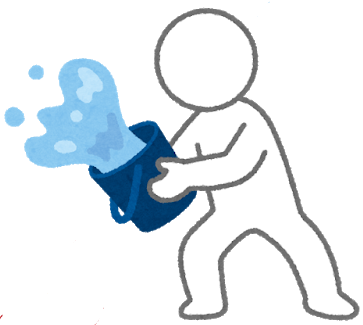 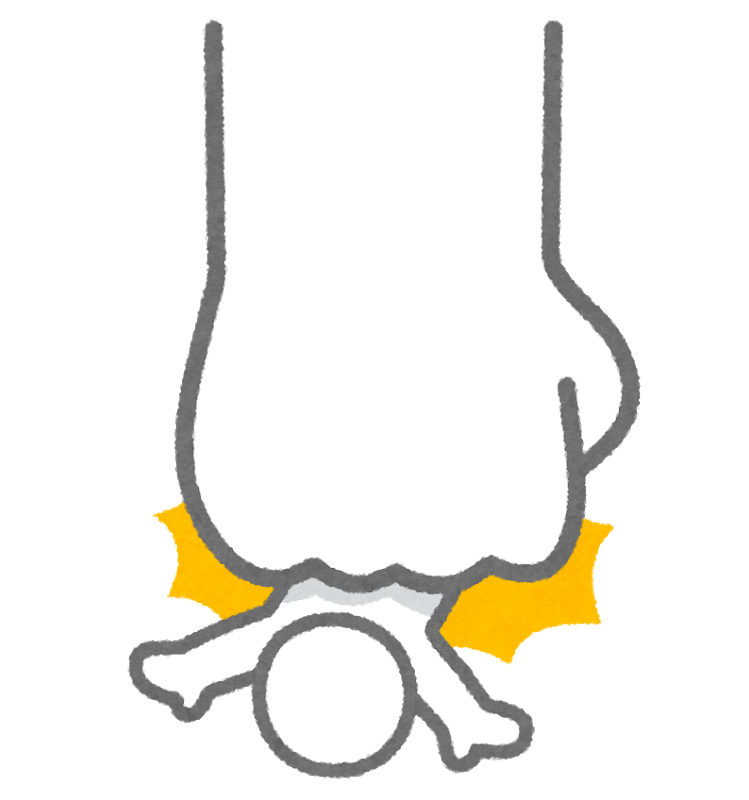 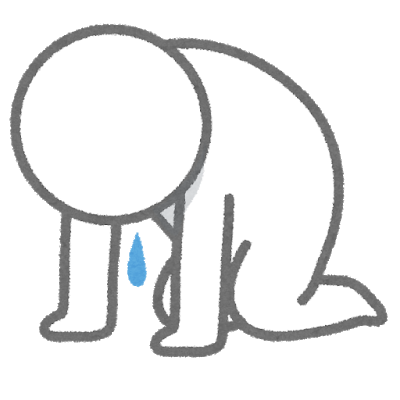 ・夏にお灸
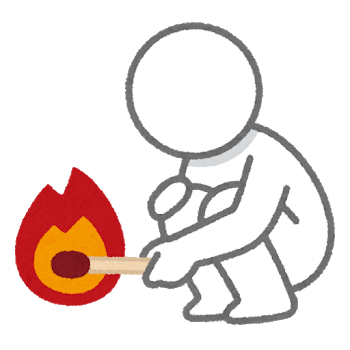 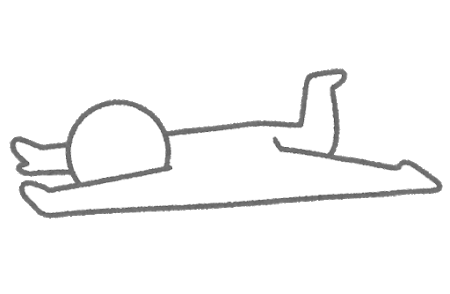 『歎異抄』第六条
『口伝鈔』・『改邪鈔』
にはない内容が示される
本願のはたらきにかなうなら、おのずから仏のご恩もわかり、また師の恩もわかるはずです。
このように聖人は仰せになりました。
自然のことわりにあひかなはば、仏恩をもしり、また師の恩をもしるべきなりと云々。
本願のはたらきにかなうなら、おのずから仏のご恩もわかり、また師の恩もわかるはずです。
このように聖人は仰せになりました。
自然のことわりにあひかなはば、仏恩をもしり、また師の恩をもしるべきなりと云々。
じねん
自然
①「自ずから然り」
②「自ずから然らしむ」
じねん
自然
①「自ずから然り」
②「自ずから然らしむ」
じねん
自然
①「自ずから然り」
②「自ずから然らしむ」
じねん
自然
親鸞聖人は阿弥陀仏の
他力をあらわす語とされた
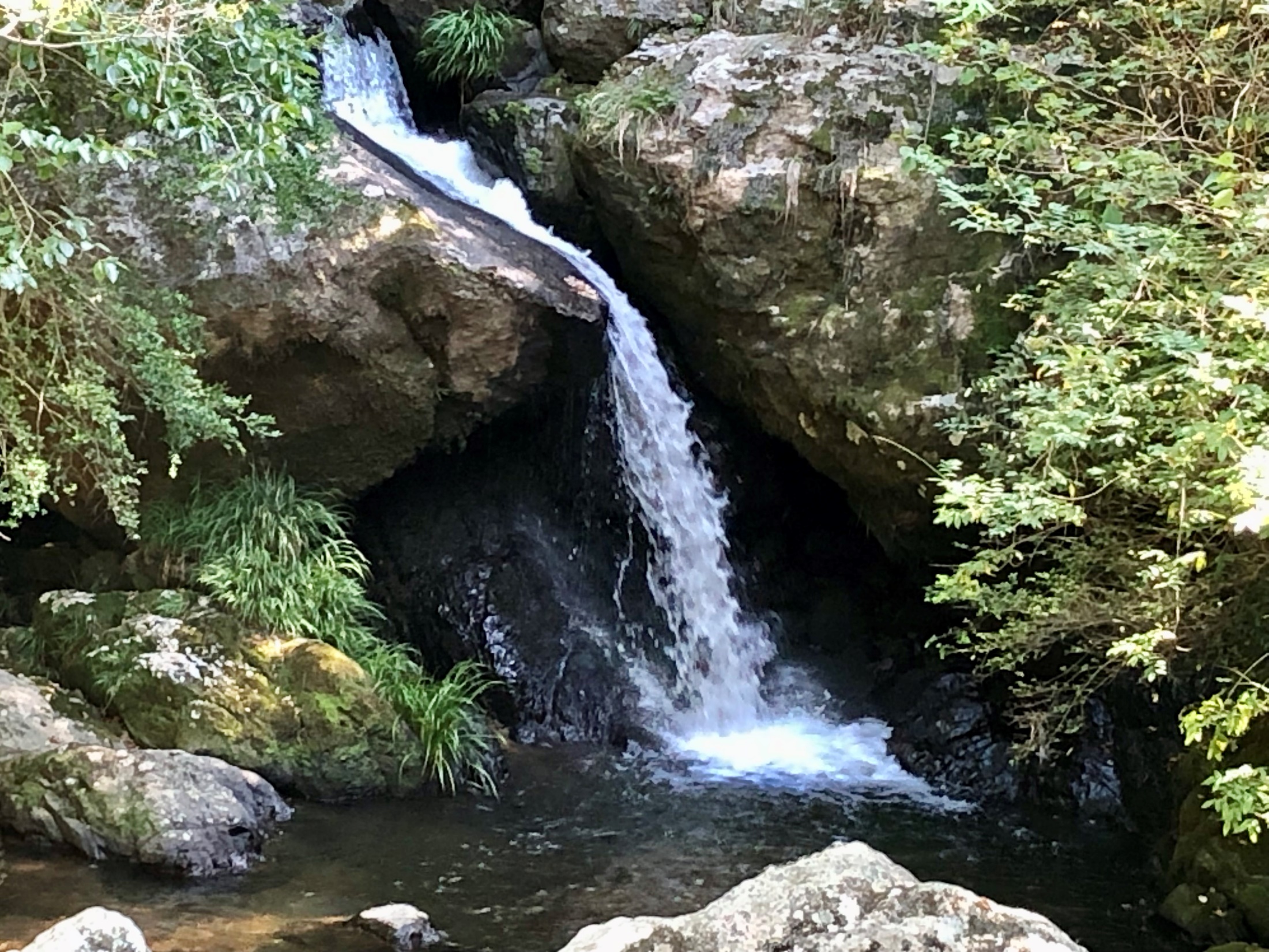 『正像末和讃』
・自然法爾章
「自」はおのづからといふ、行者のはからひにあらず。しからしむといふことばなり。
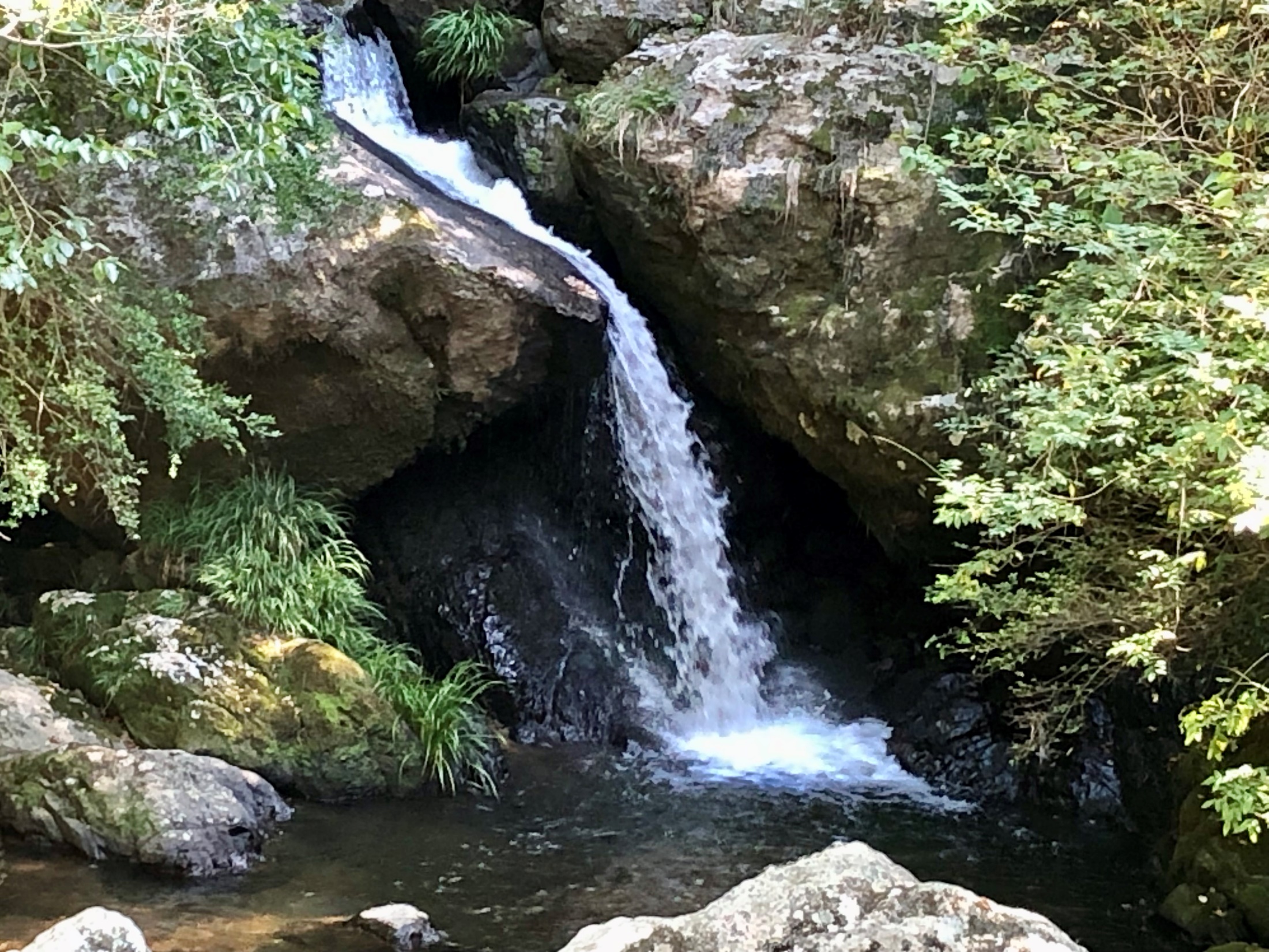 「然」といふは、しからしむといふことば、行者のはからひにあらず、如来のちかひにてあるがゆゑに。

（『註釈版聖典』六二一頁）
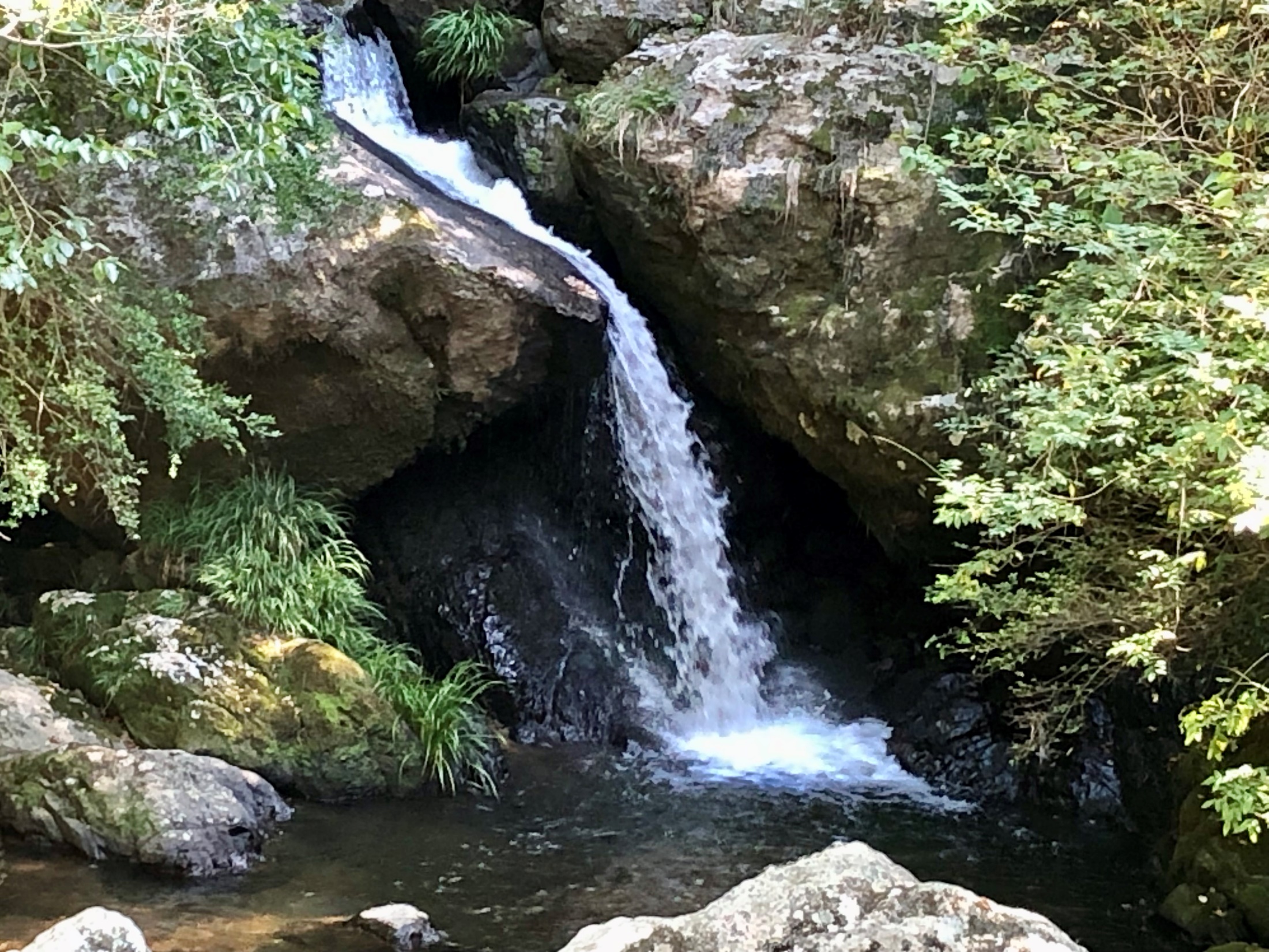 「然」といふは、しからしむといふことば、行者のはからひにあらず、如来のちかひにてあるがゆゑに。

（『註釈版聖典』六二一頁）
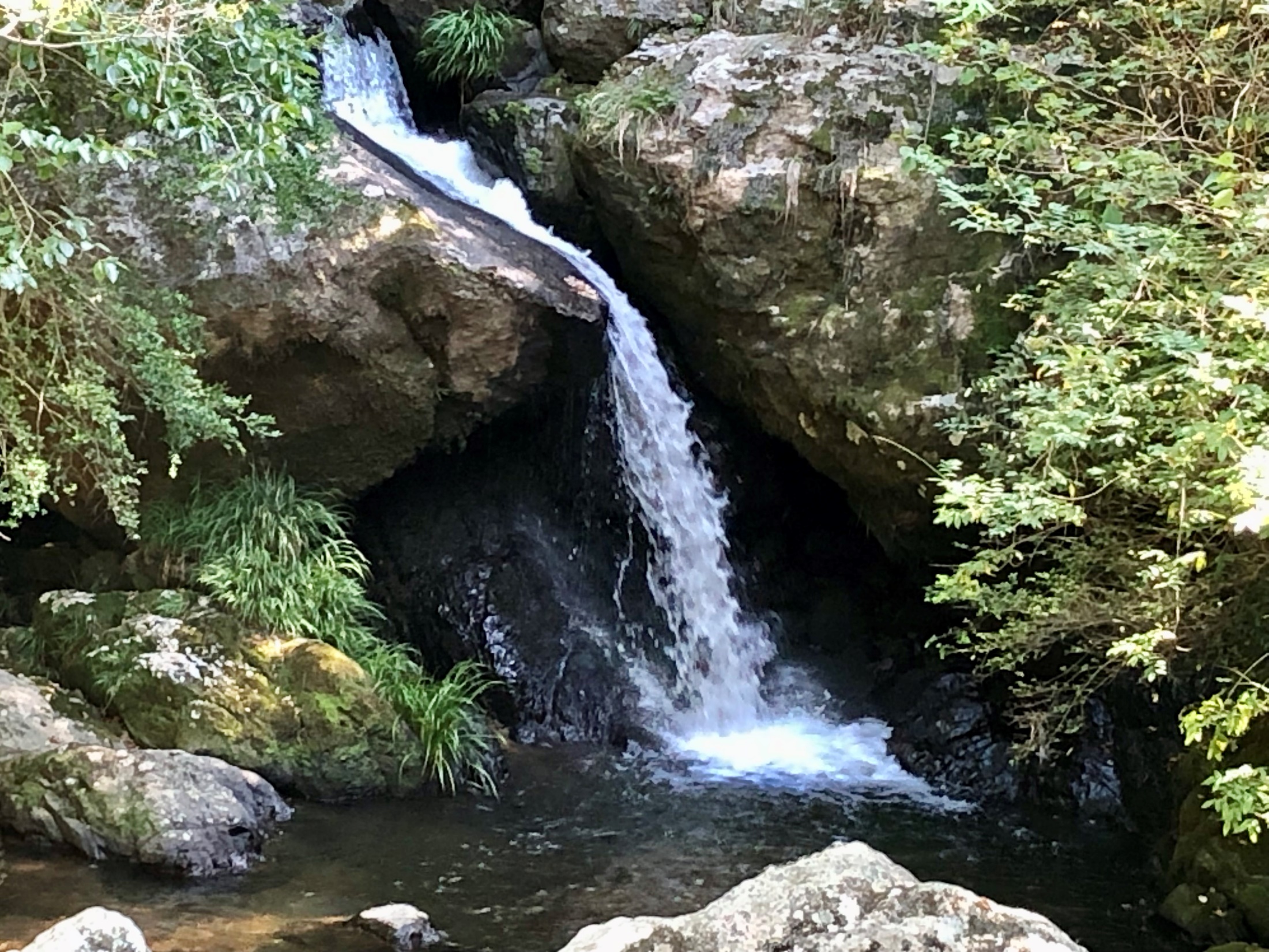 じねん
自然
他力＝本願力
（願力自然）
仏の恩・師の恩
親鸞聖人の弟子に対する立場と関係が深い言葉
仏の恩・師の恩
親鸞聖人の弟子に対する立場と関係が深い言葉
ここまでのポイント
☆「自然のことわりにあひかなはば、
　　仏恩をもしり、また師の恩をも　
　　しるべきなり」

↓

　本願のはたらきにかなうなら、自
　ずと仏の恩、師の恩を知る。
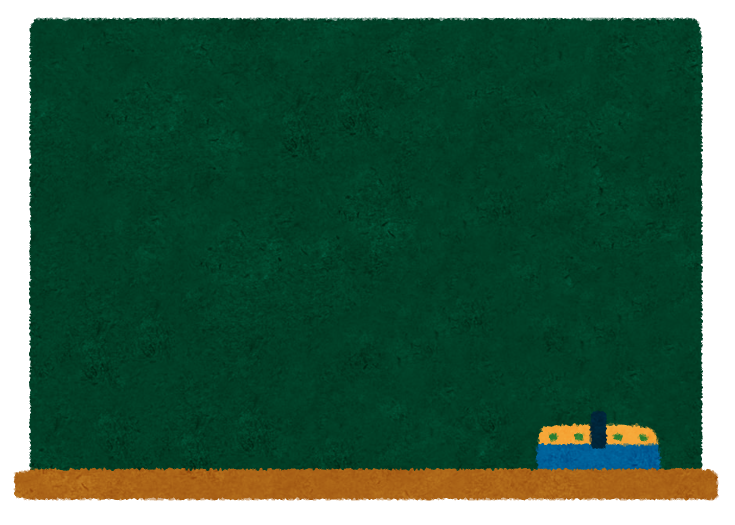 第六条の内容
１．弟子をめぐる争い
２．弟子一人ももたず
３．如来より
　　　　たまわりたる信心
４．仏の恩・師の恩
５．第六条と御同朋・御同行
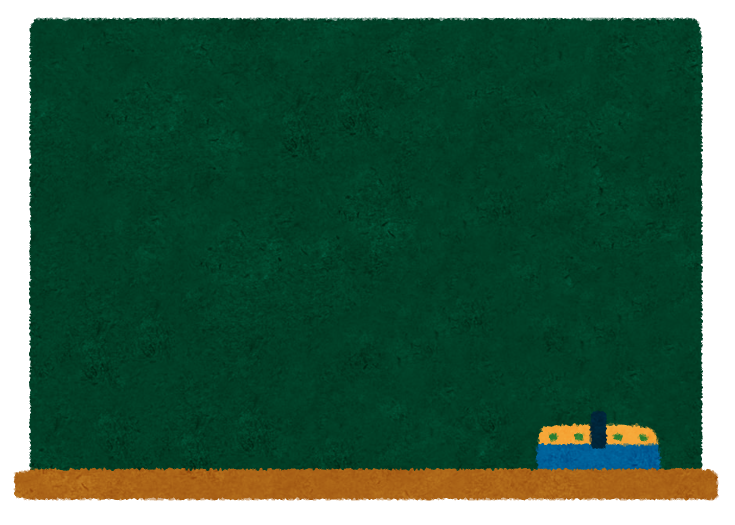 第六条の内容
１．弟子をめぐる争い
２．弟子一人ももたず
３．如来より
　　　　たまわりたる信心
４．仏の恩・師の恩
５．第六条と御同朋・御同行
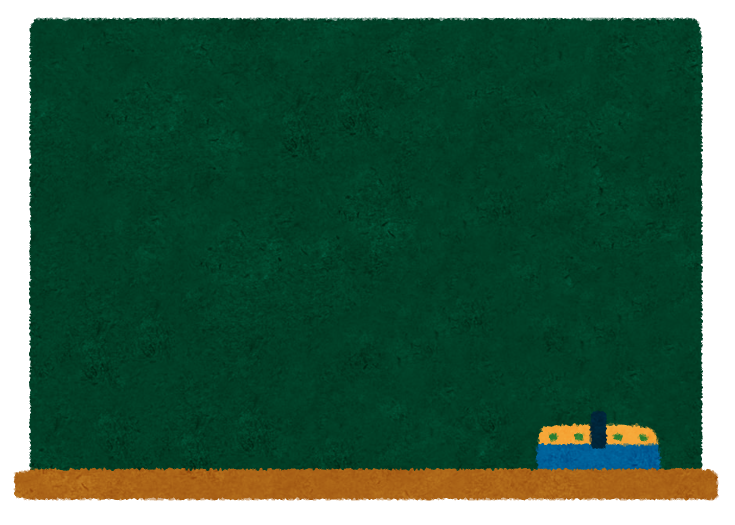 ５．第六条と御同朋・御同行
御同朋・御同行
親鸞聖人の弟子に対する立場が示された言葉
御同朋…

　→同門同師のとも
　　念仏の道を歩む仲間

御同行…

　→同じ行にはげむ者
　　念仏の道を歩む者
御同朋…

　→同門同師のとも
　　念仏の道を歩む仲間

御同行…

　→同じ行にはげむ者
　　念仏の道を歩む者
弟子一人ももたず
御同朋・御同行
『御文章』｢門徒弟子の章｣
（『註釈版聖典』1083頁～）
に両者の関係が示される
第八代宗主　蓮如上人
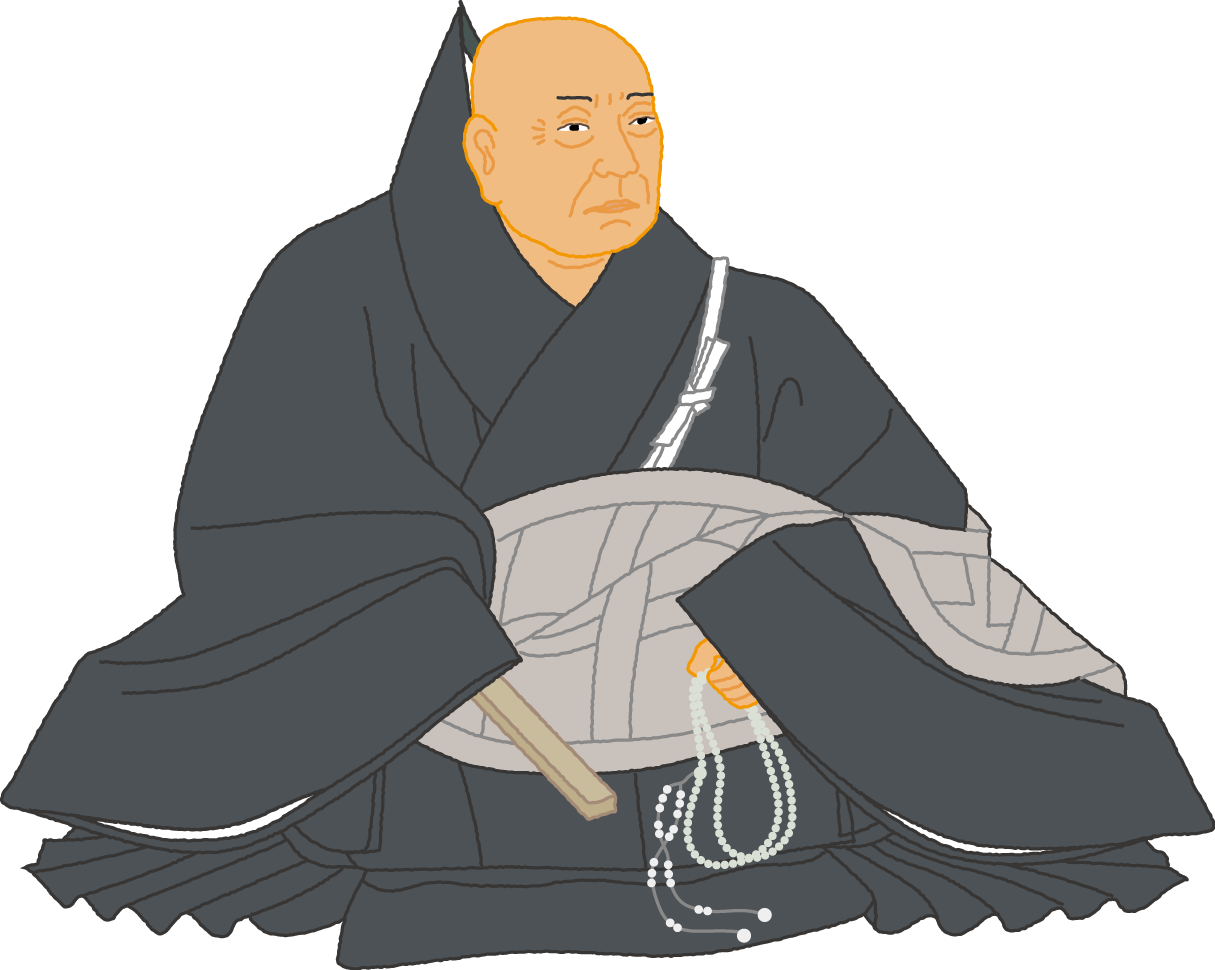 『御文章』の著者
親鸞聖人は、「親鸞は弟子一人ももたず」と仰せになっています。「なぜなら、如来の教えを人々に説き聞かせるときは、ただ如来の御代官を仰せつかるばかりなのです。
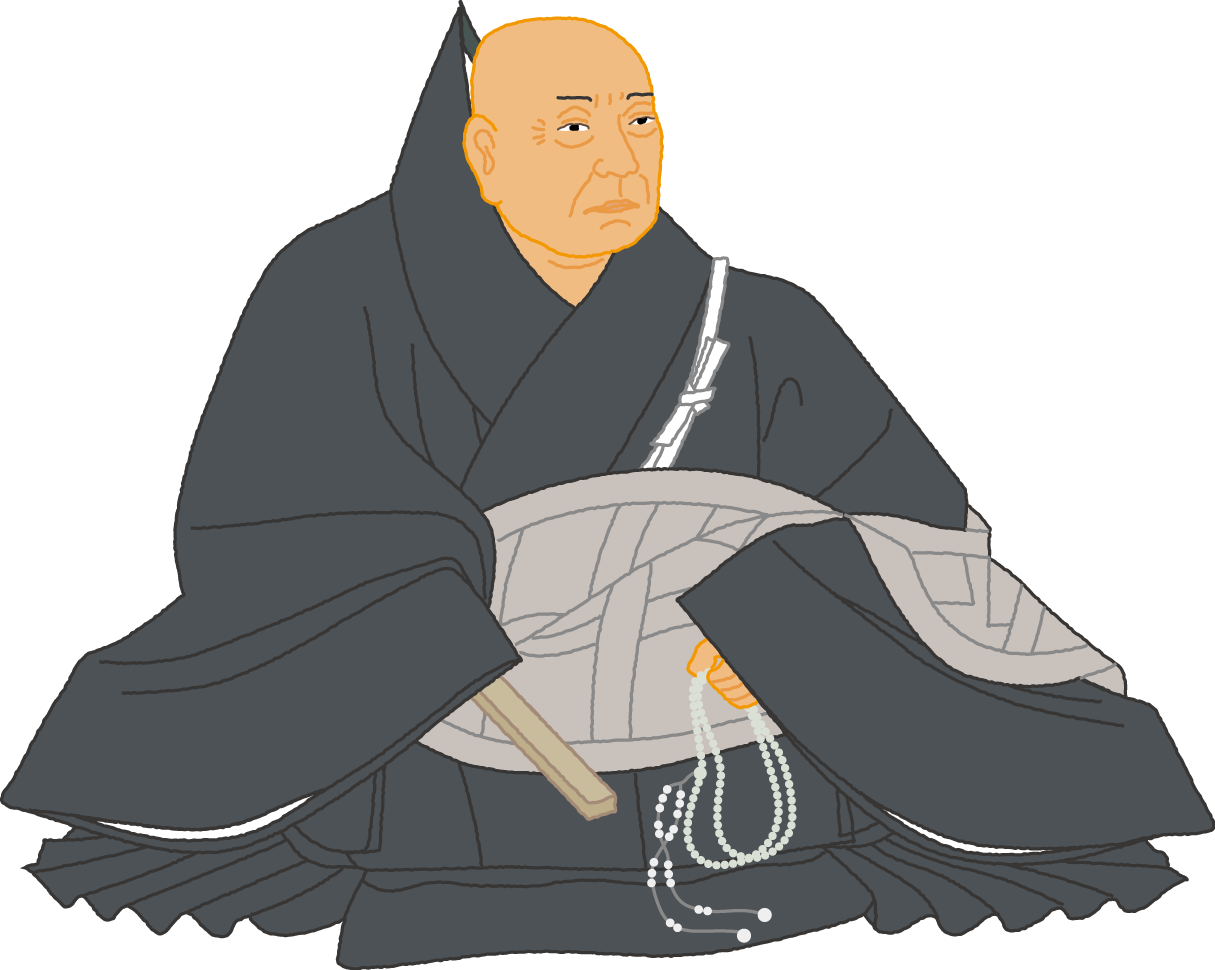 親鸞聖人は、「親鸞は弟子一人ももたず」と仰せになっています。「なぜなら、如来の教えを人々に説き聞かせるときは、ただ如来の御代官を仰せつかるばかりなのです。
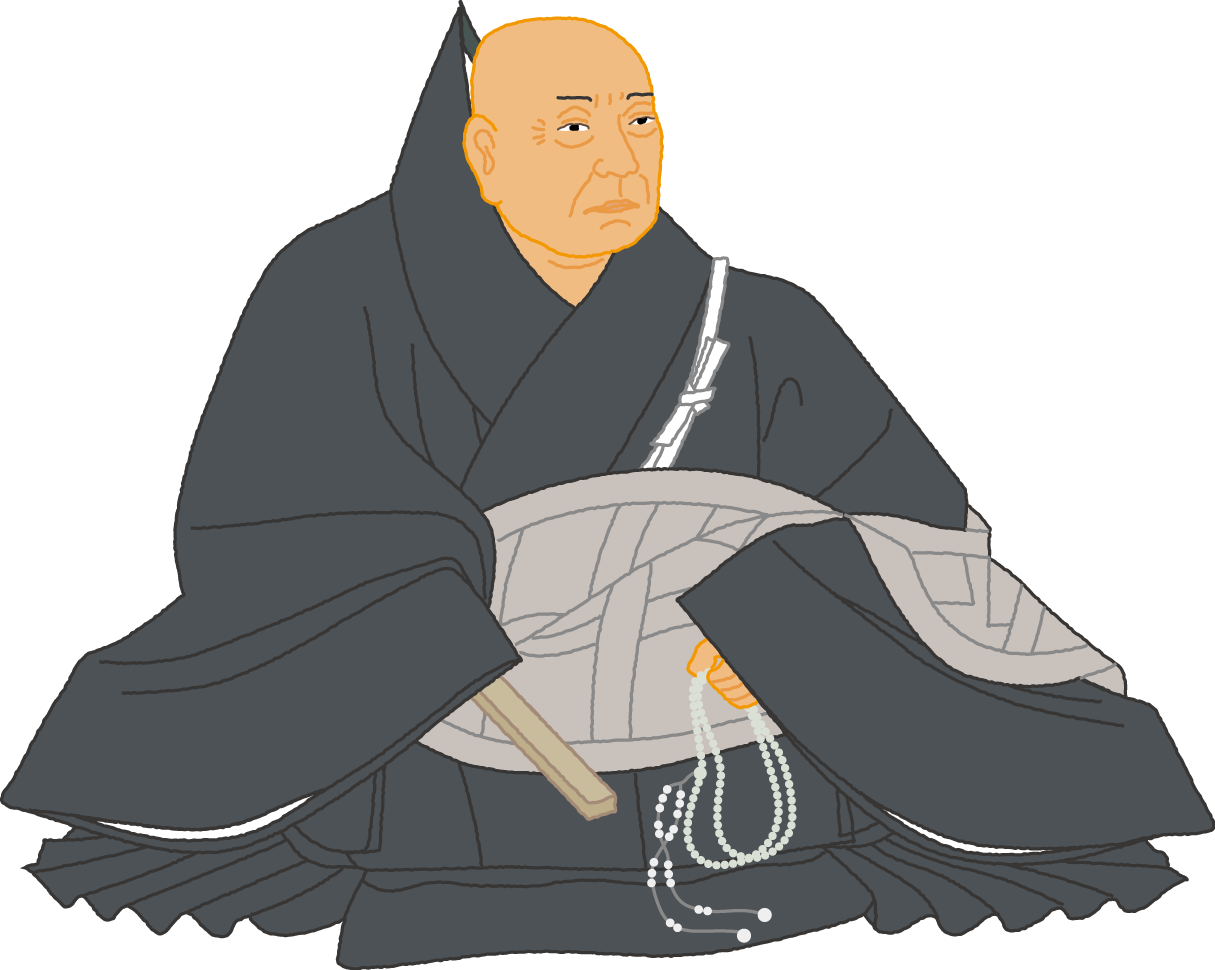 親鸞聖人は、「親鸞は弟子一人ももたず」と仰せになっています。「なぜなら、如来の教えを人々に説き聞かせるときは、ただ如来の御代官を仰せつかるばかりなのです。
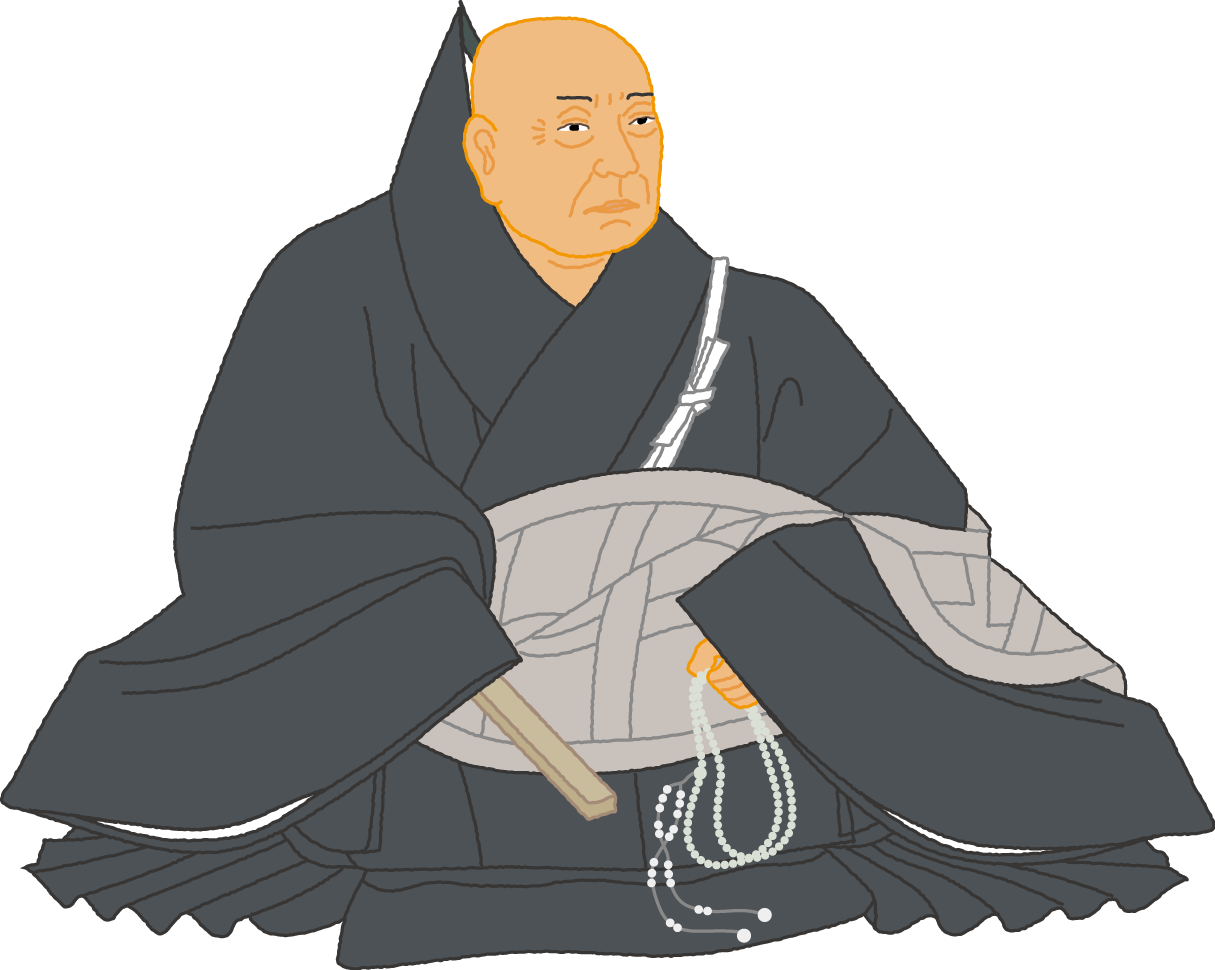 私は自分の教えを人々にひろめているのではありません。如来の教えを私が信じ、人々にも教え聞かせているばかりなのです。そのほかに、何を教えているわけでもないのに、どうして弟子といえるでしょうか」と仰せになるのです。
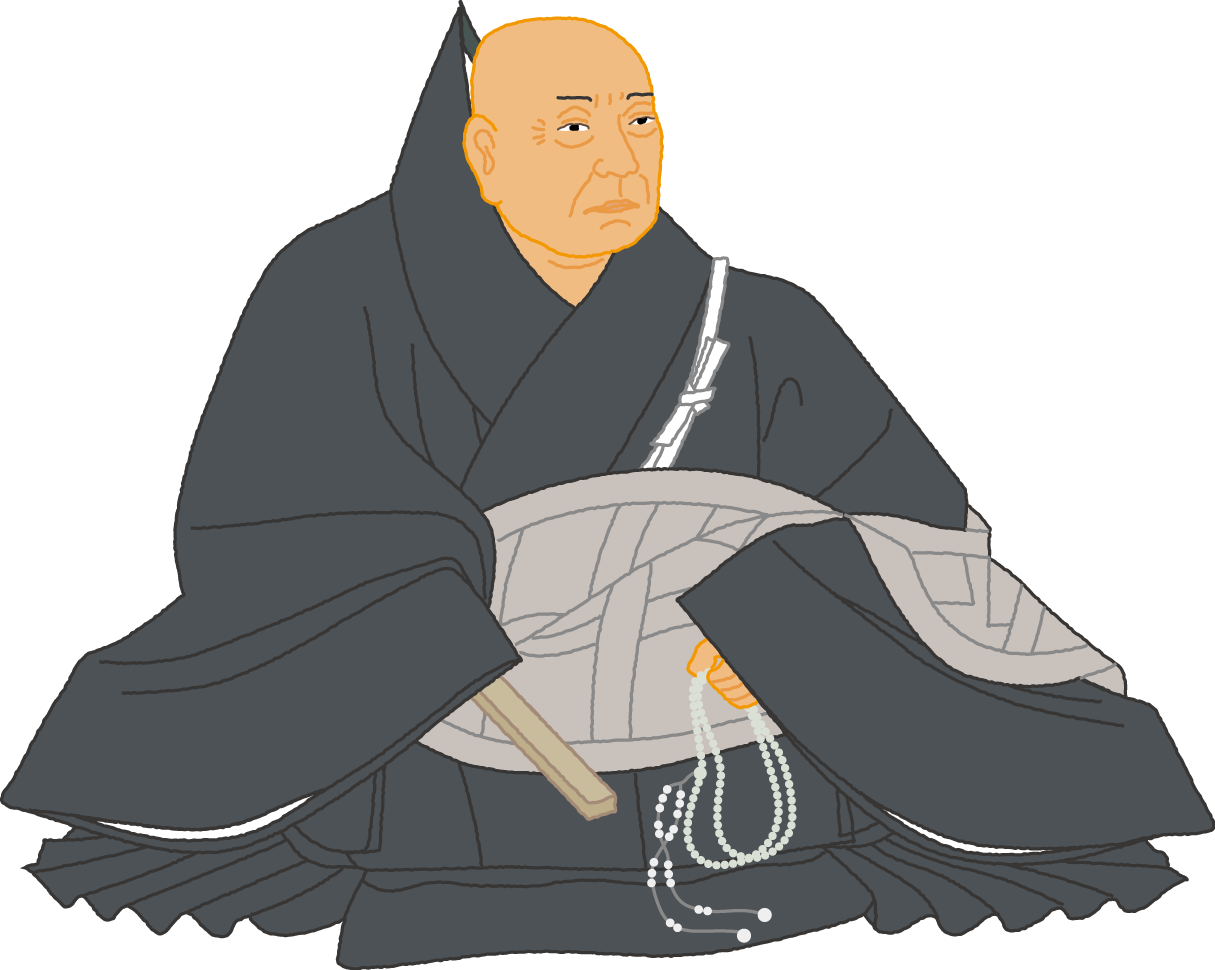 …このようなわけで、親鸞聖人は

「御同朋・御同行」

と、人々を敬愛して仰せになられたのです。
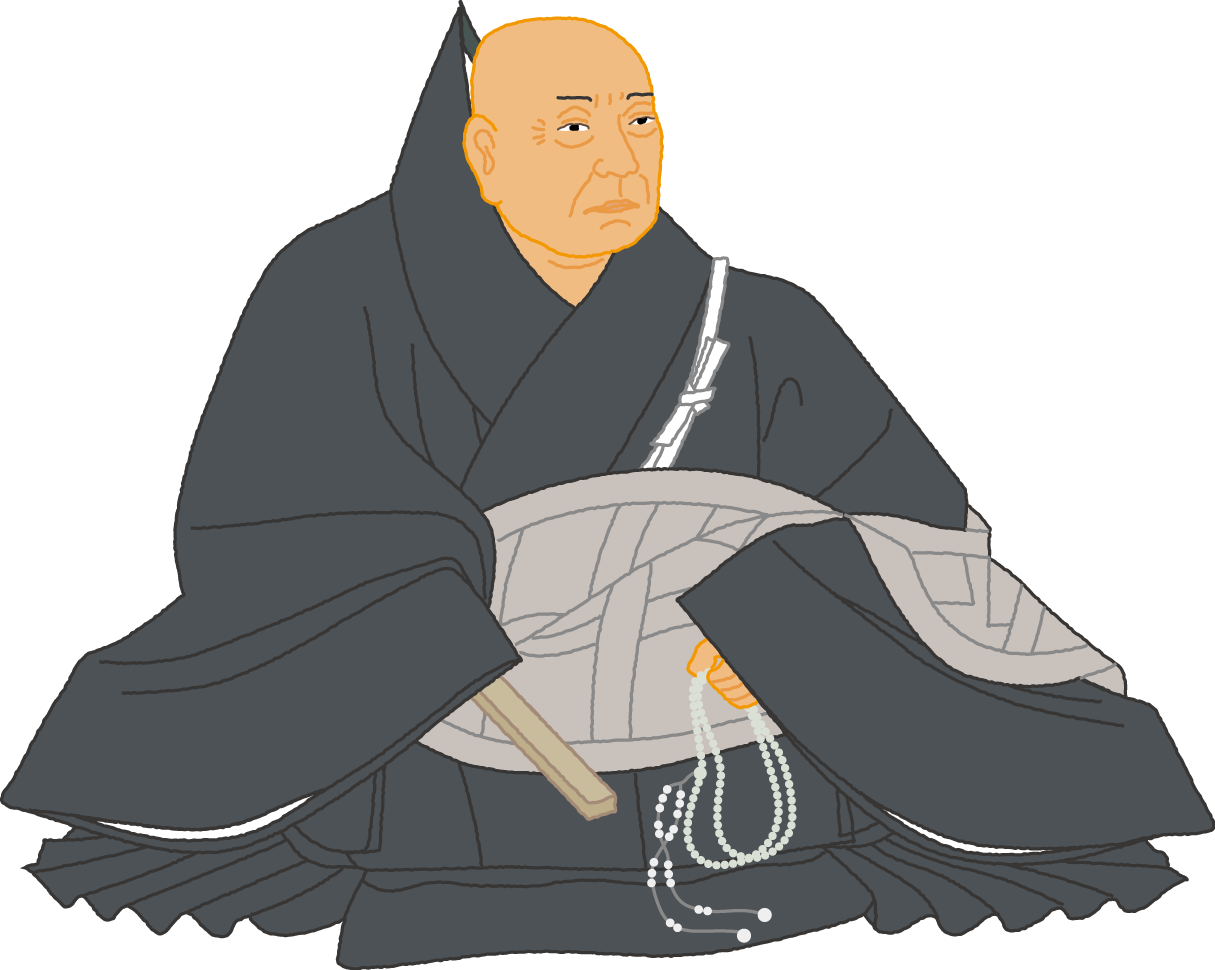 …このようなわけで、親鸞聖人は

「御同朋・御同行」

と、人々を敬愛して仰せになられたのです。
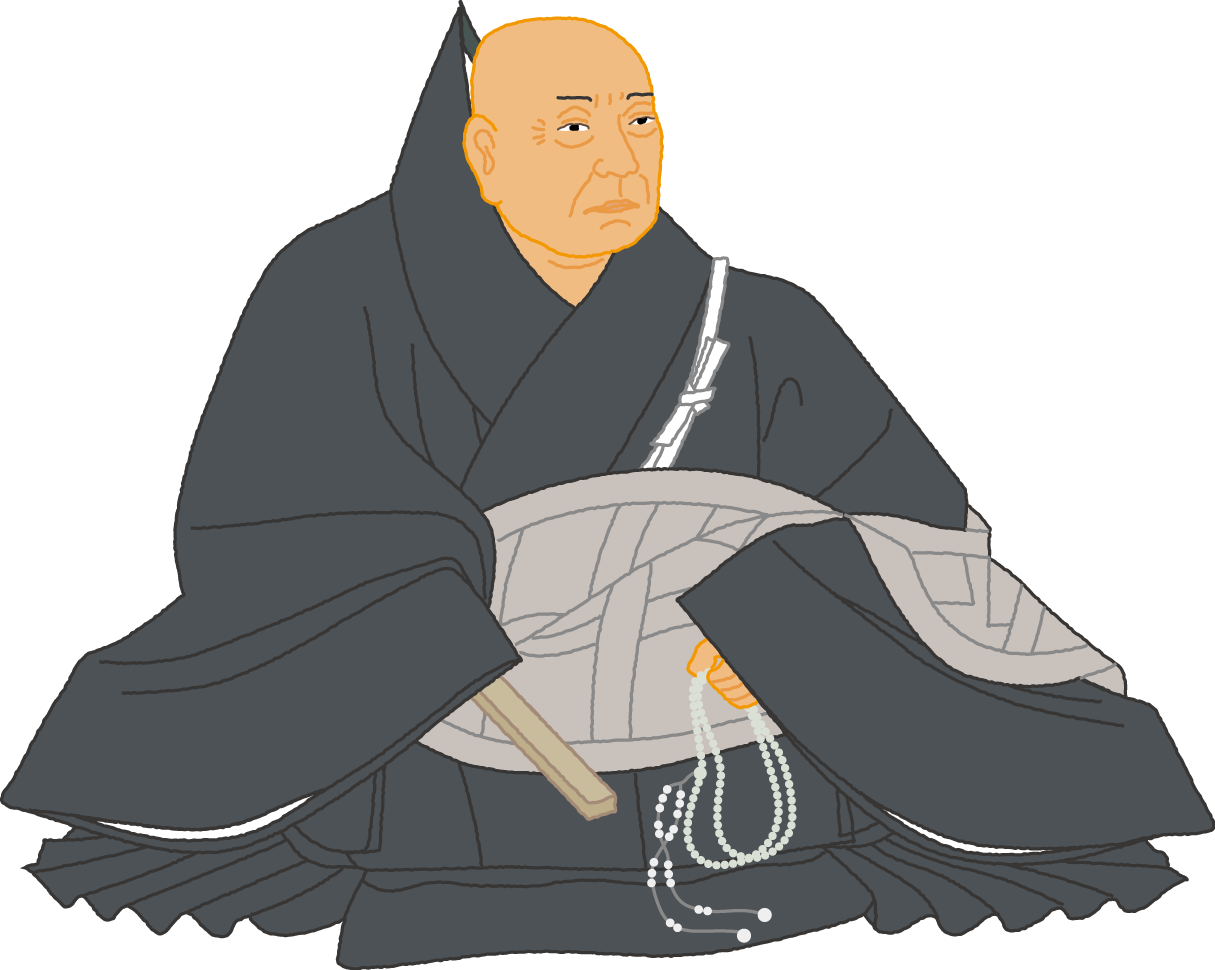 親鸞聖人の立場
自身は師ではないから、
弟子一人ももたず
親鸞聖人の立場
同じ念仏の道を歩む者は御同朋・御同行
親鸞聖人の立場
自身はどこまでも
師ではなく
仏の弟子である
本願のはたらきにかなうなら、おのずから仏のご恩もわかり、また師の恩もわかるはずです。
このように聖人は仰せになりました。
自然のことわりにあひかなはば、仏恩をもしり、また師の恩をもしるべきなりと云々。
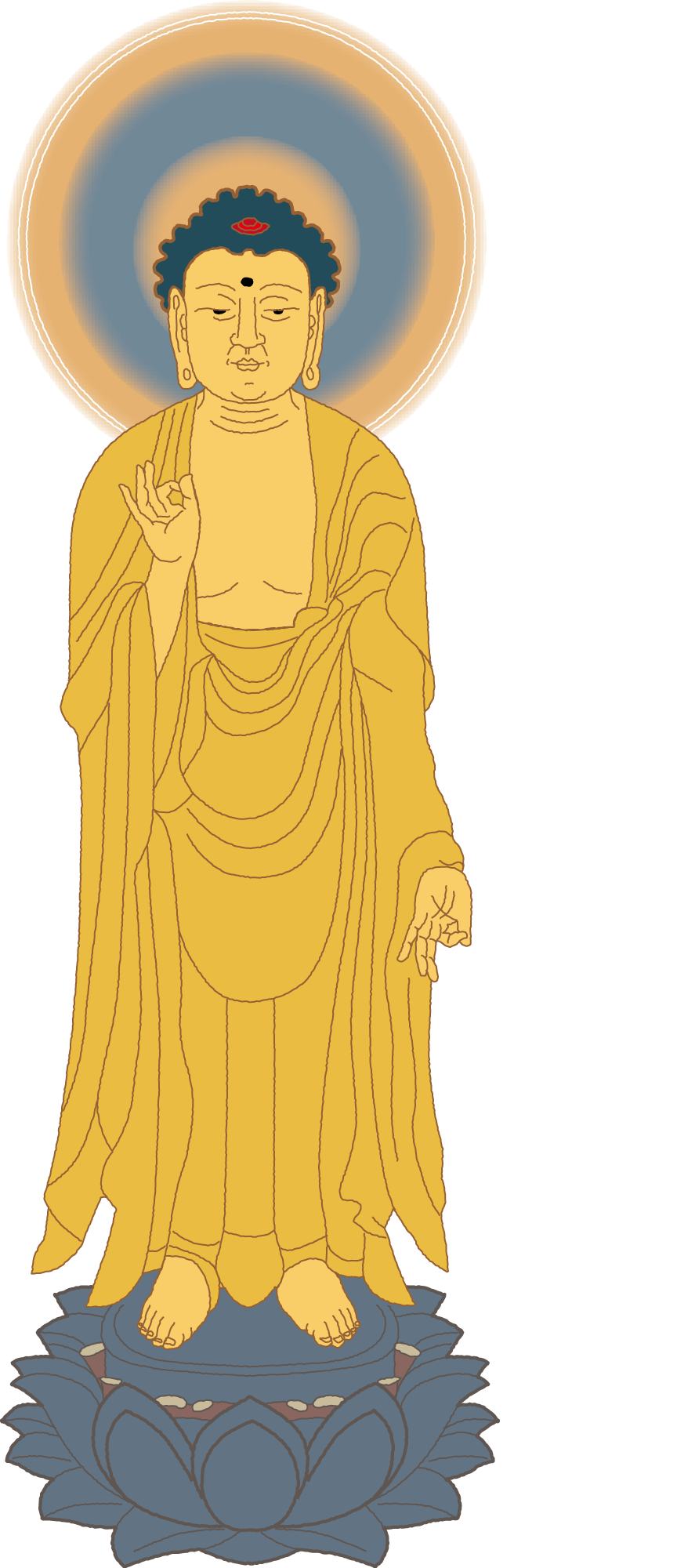 仏の恩・師の恩
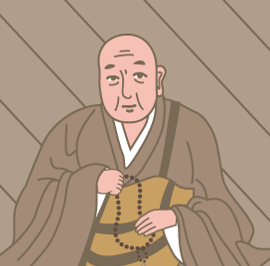 念仏の道を歩む者は、
みな仏の弟子である。
本願のいわれを聞けば、
仏の恩もわかり、
その本願を伝えてくださった
師の恩もわかる。
親鸞聖人のもとを
　　　離れた信楽房も…
親鸞聖人門侶交名牒
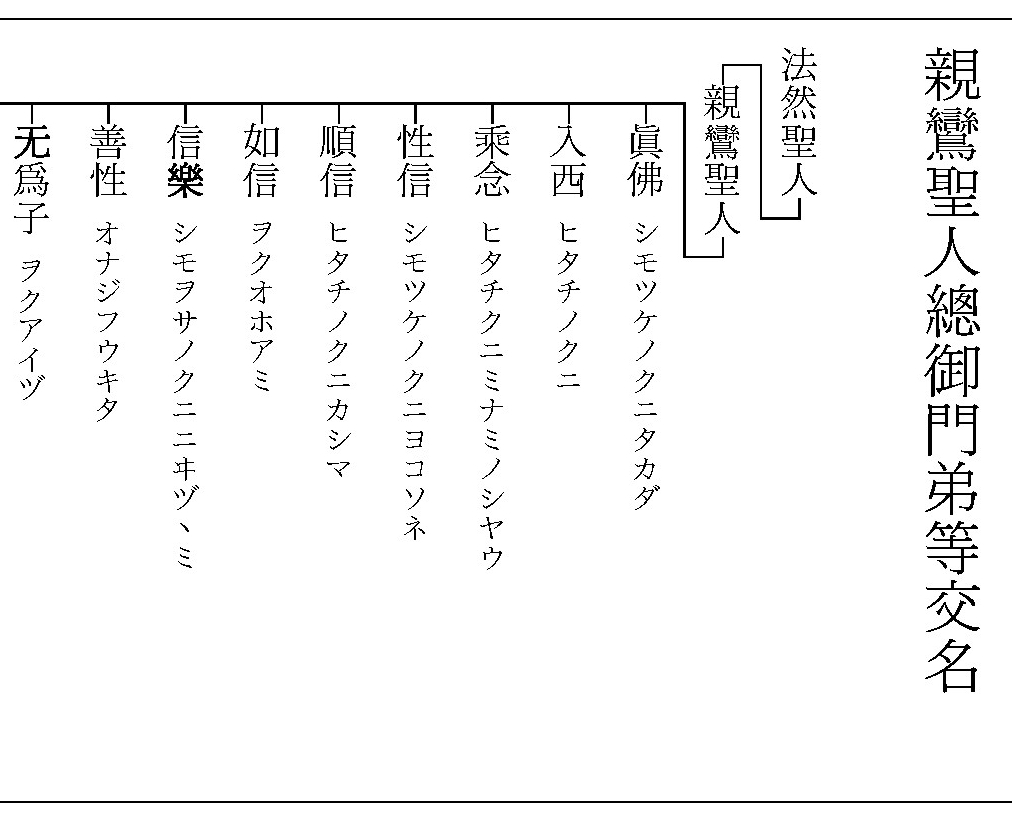 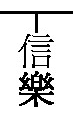 ・親鸞聖人のもとを
　離れた信楽房
親鸞聖人門侶交名牒
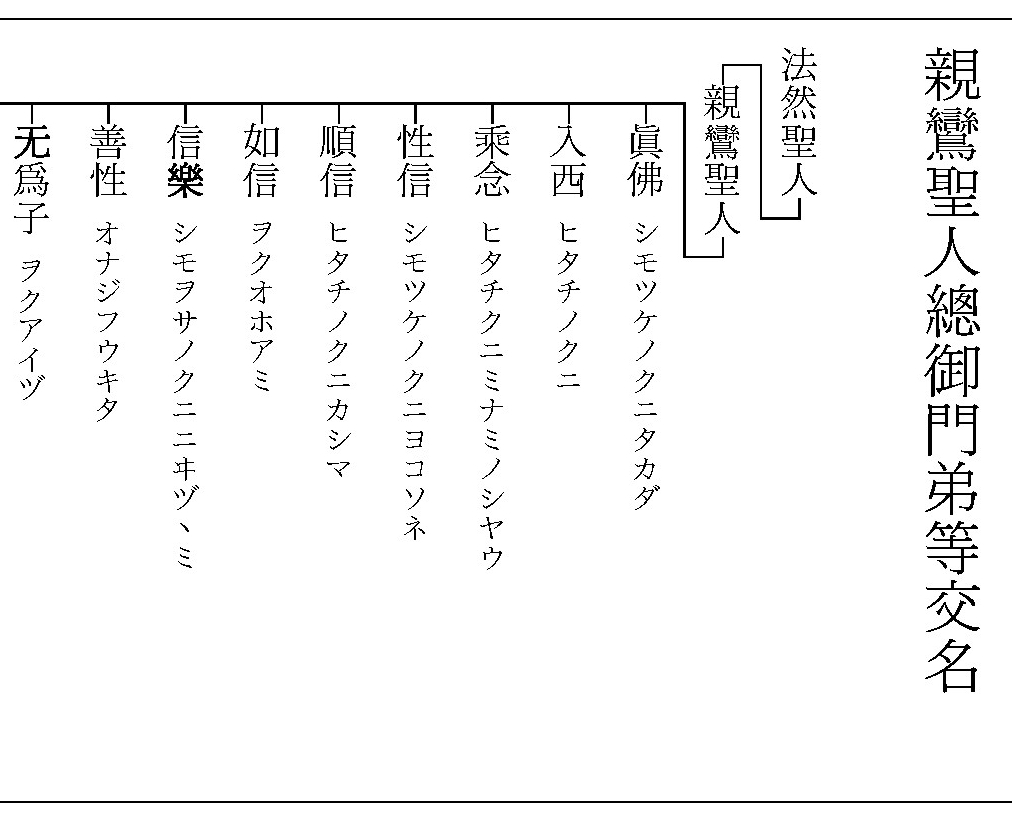 ・仏の恩、師の恩を
　感じたのか、
　信楽房は改心して
　親鸞聖人のもとに
　戻ってきた。
親鸞聖人門侶交名牒
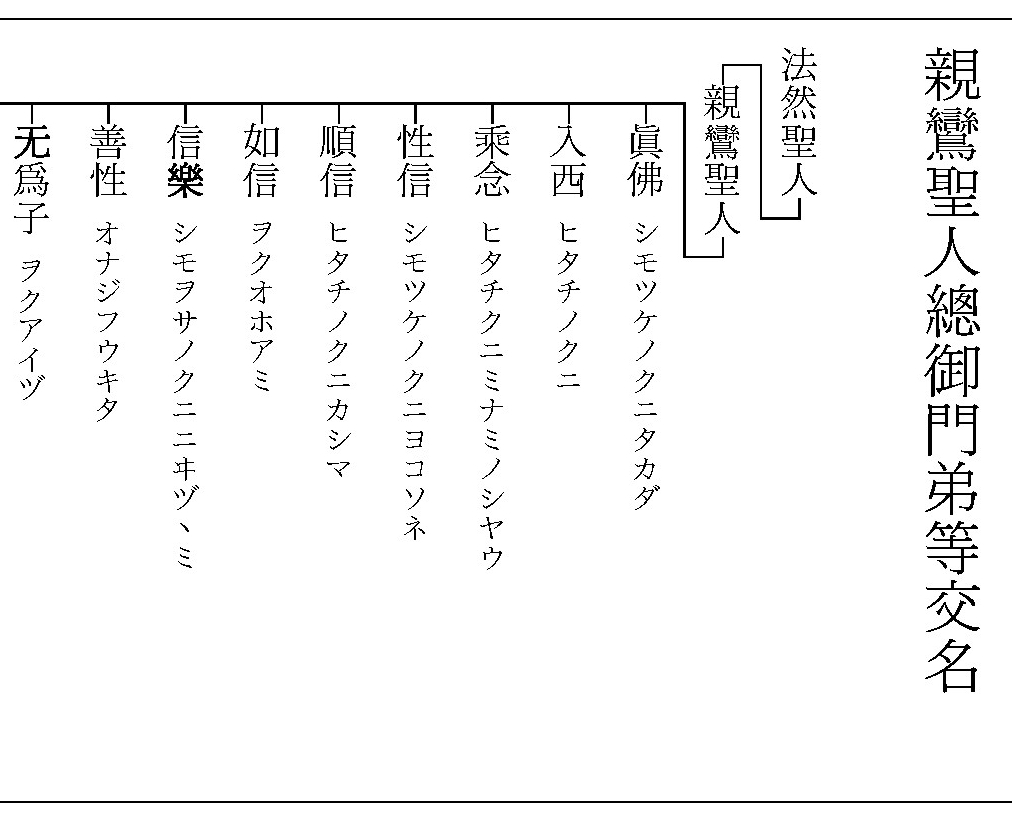 ・親鸞聖人は、
　信楽房をふたたび
　迎え入れた。
「弟子一人ももたず」

「つくべき縁あればと
　もなひ、はなるべき
　縁あればはなるる」

「如来よりたまはりた
　る信心」
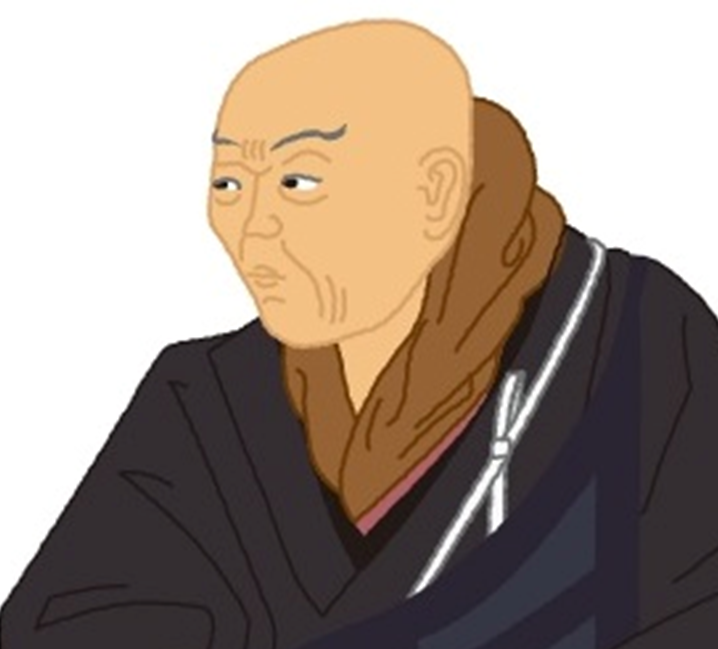 ここまでのポイント
☆「仏の恩・師の恩」は、「仏の弟
　子」という親鸞聖人のお立場から
　述べられた言葉であった。

☆「弟子一人ももたず」は、親鸞聖
　人の「人々はともに念仏の道を歩
　むなかま」であるというおこころ
　を知らせる言葉であった。
第六条のまとめ
☆第六条は、弟子をめぐる争いを背
　景として述べられたもの。

☆「弟子一人ももたず」：他力の教
　えでは、師匠も弟子もみな、如来
　より信心をいただく御同朋・御同
　行である（＝弟子の私物化×）。